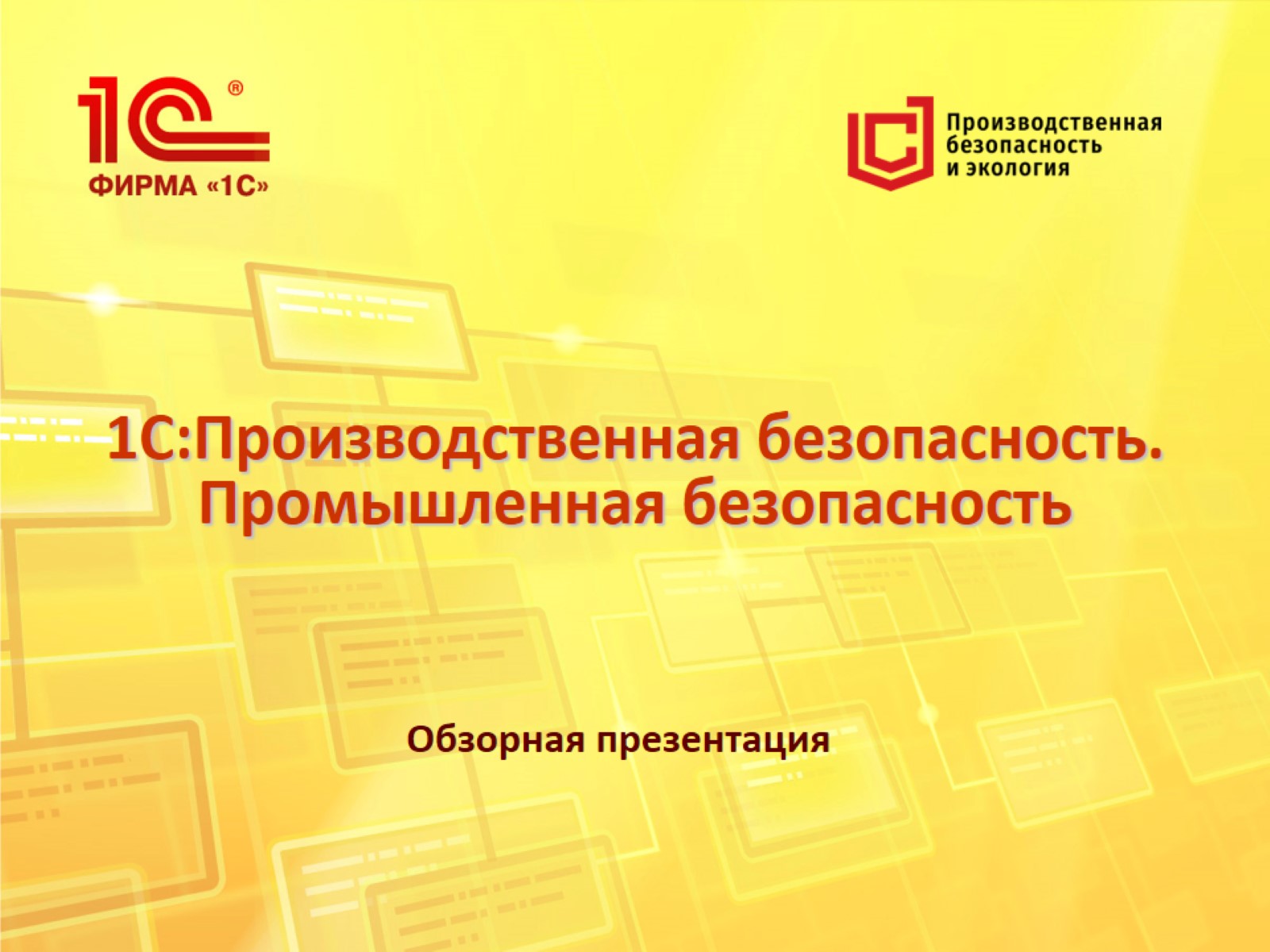 1С:Производственная безопасность. Промышленная безопасность
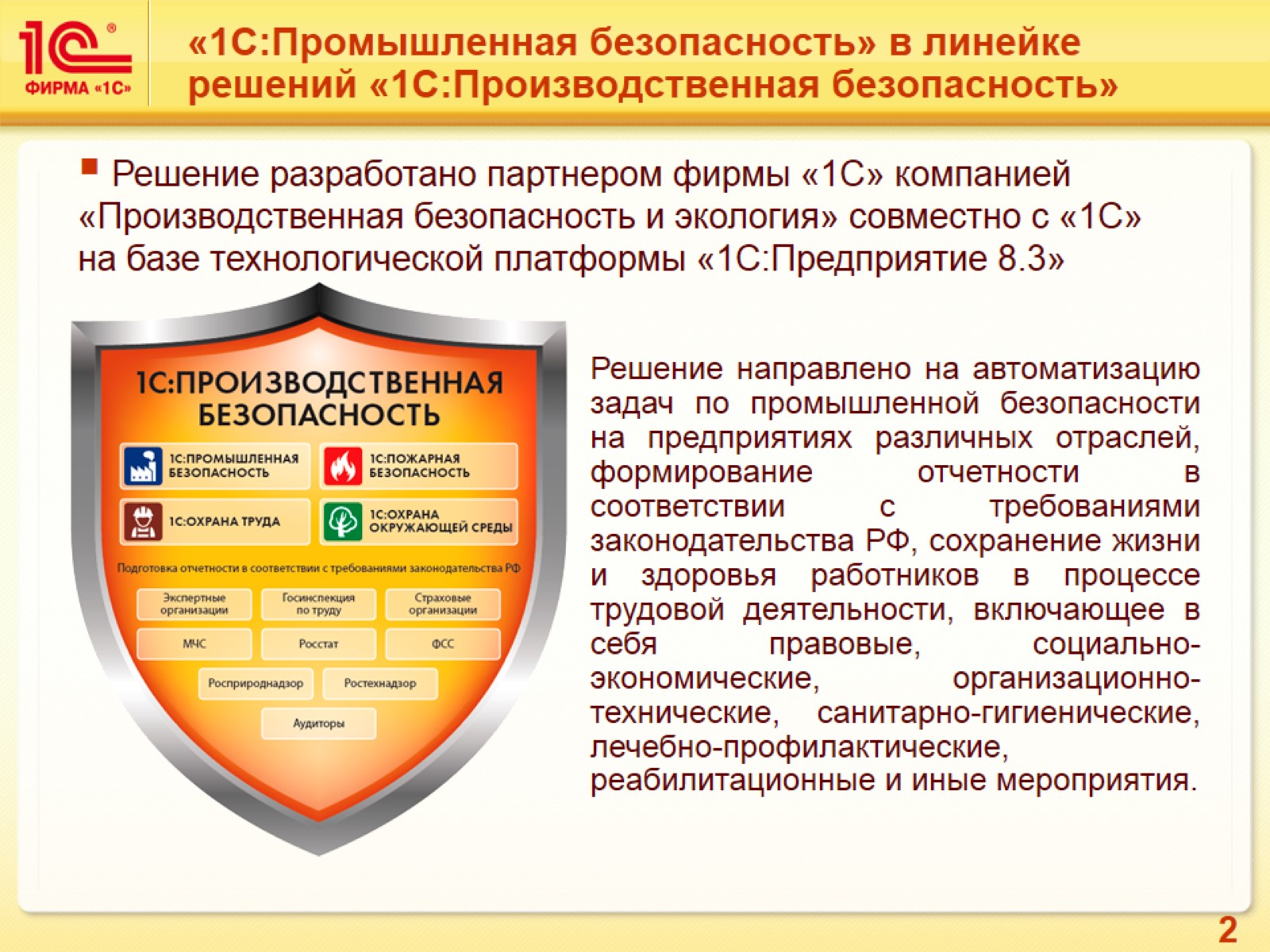 «1С:Промышленная безопасность» в линейке решений «1С:Производственная безопасность»
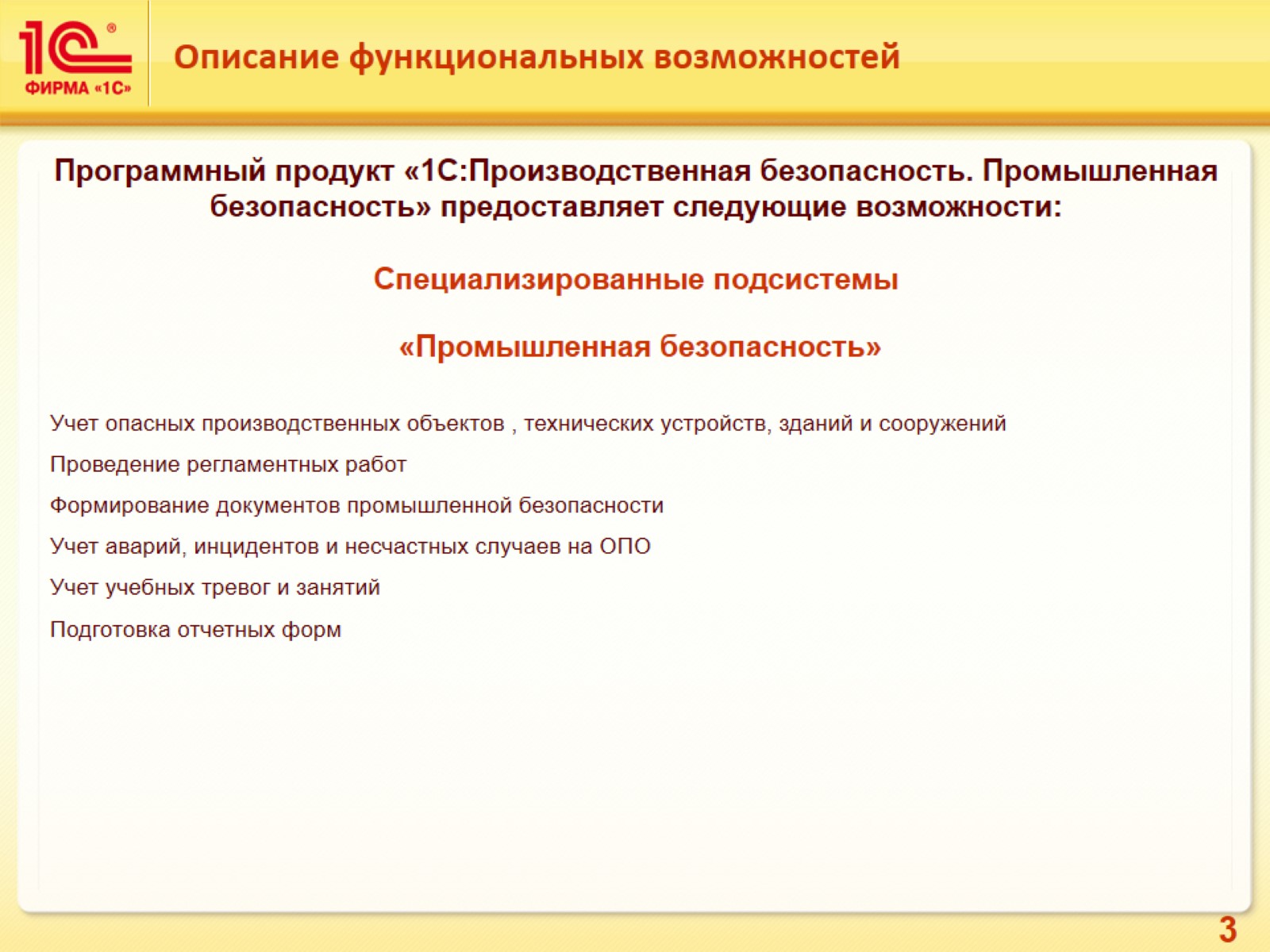 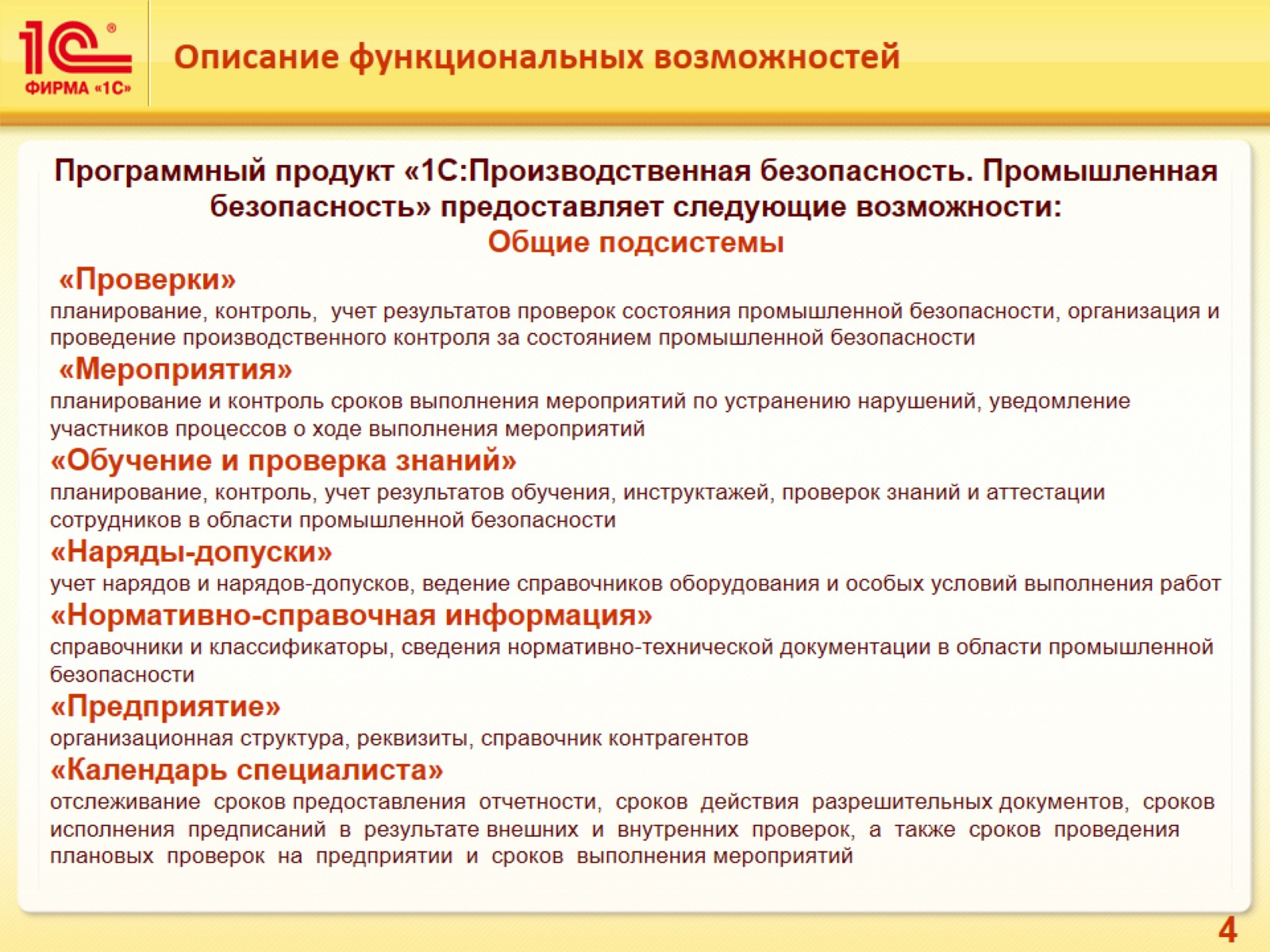 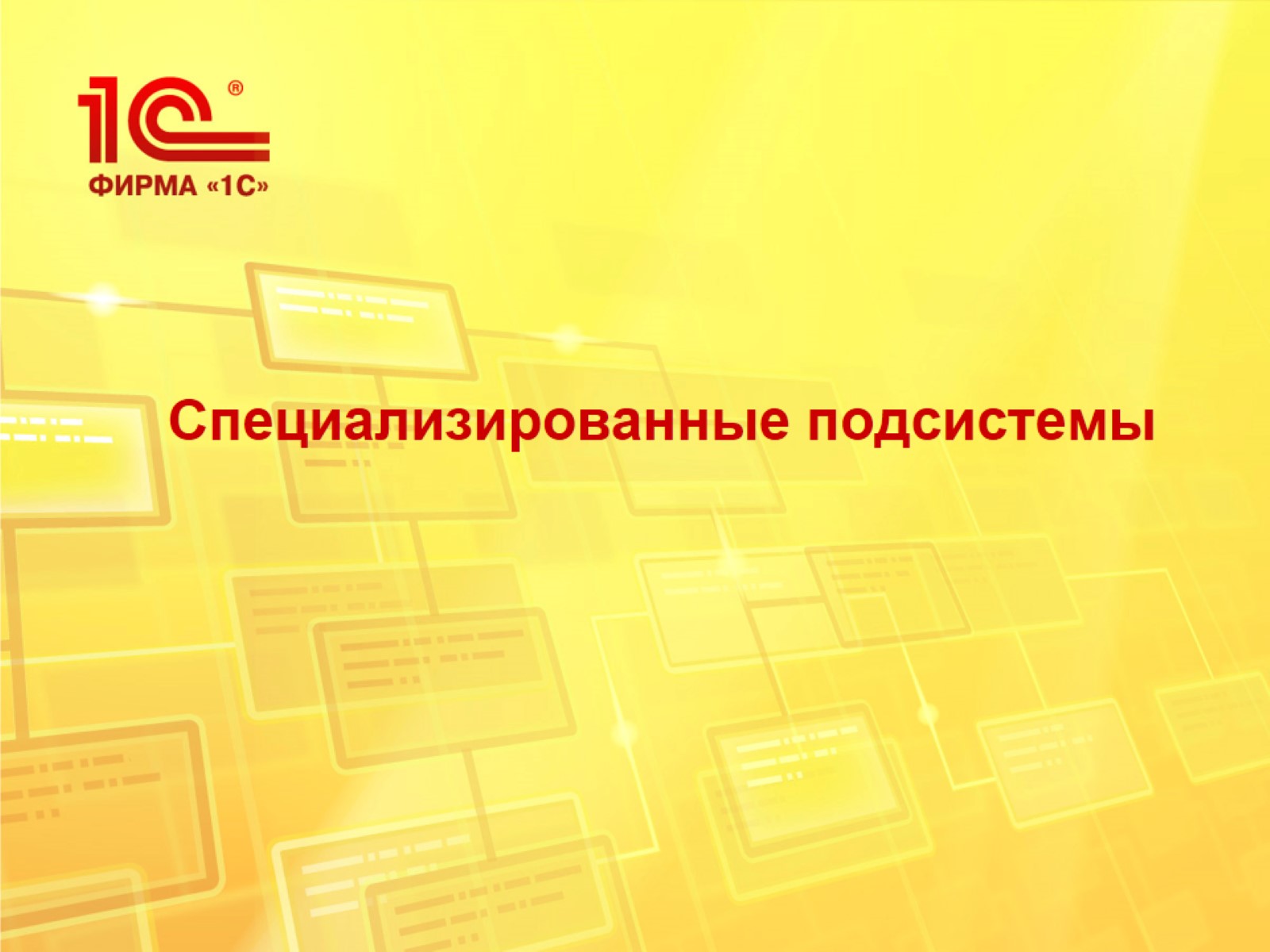 Специализированные подсистемы
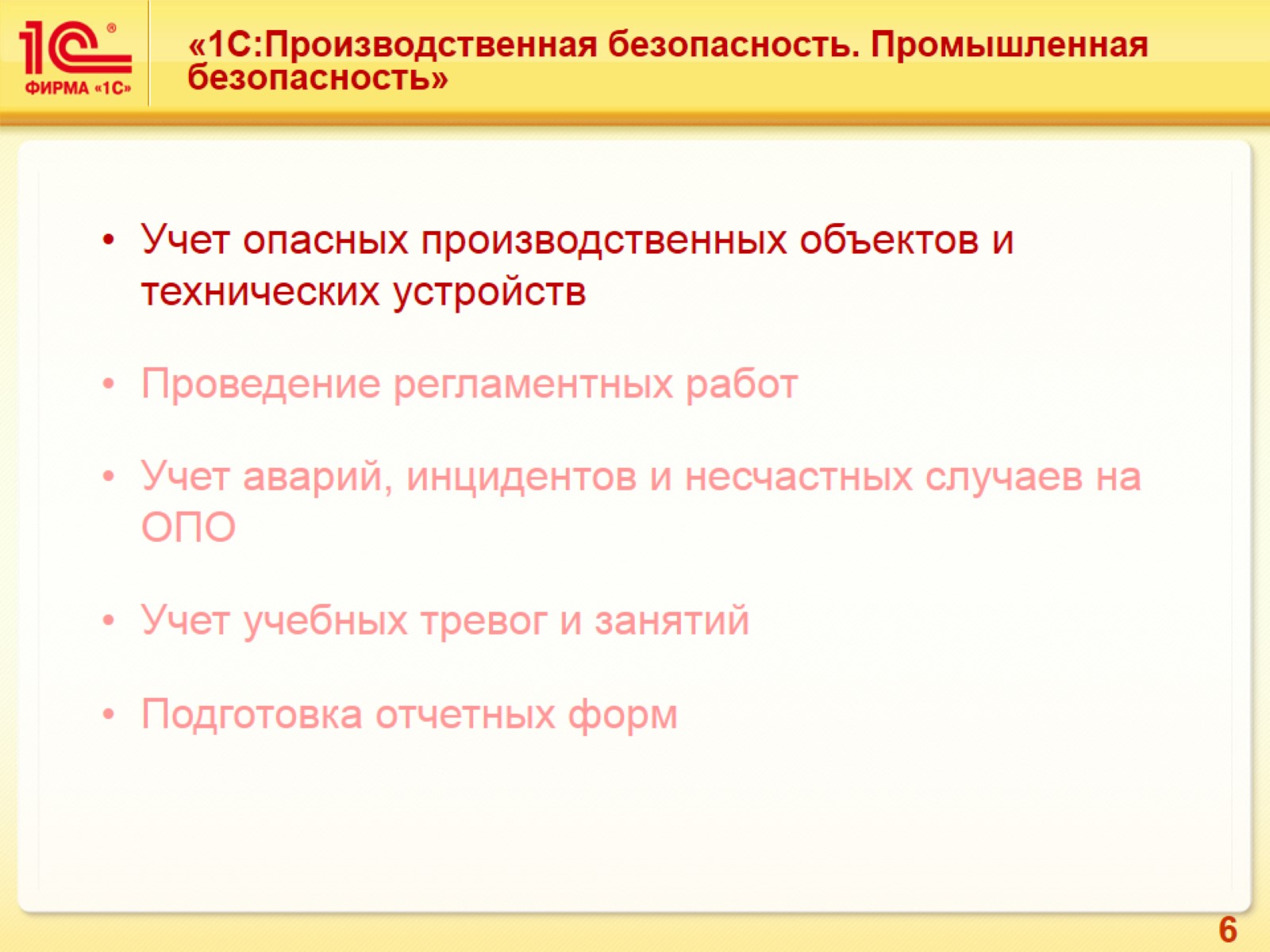 «1С:Производственная безопасность. Промышленная безопасность»
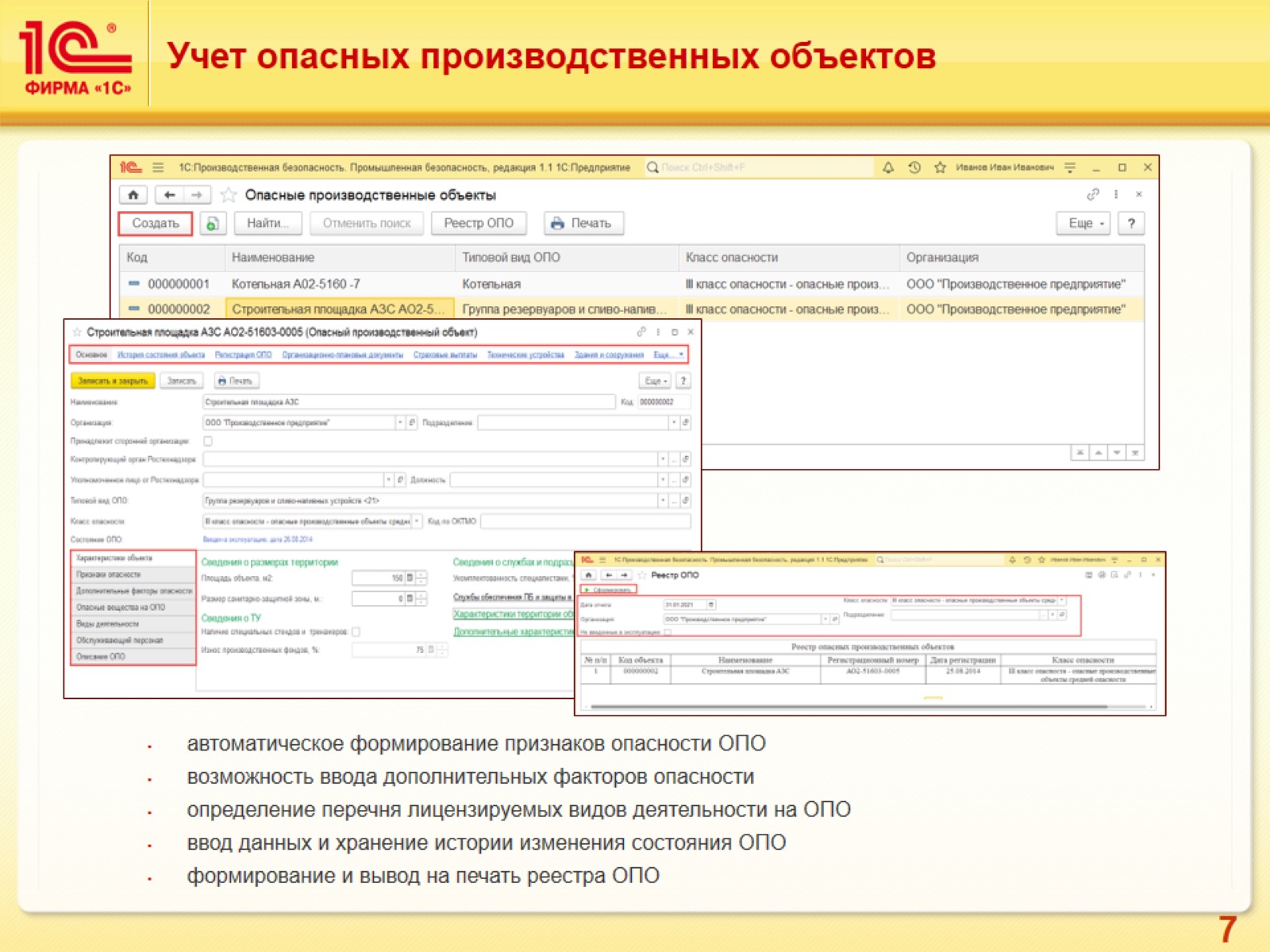 Учет опасных производственных объектов
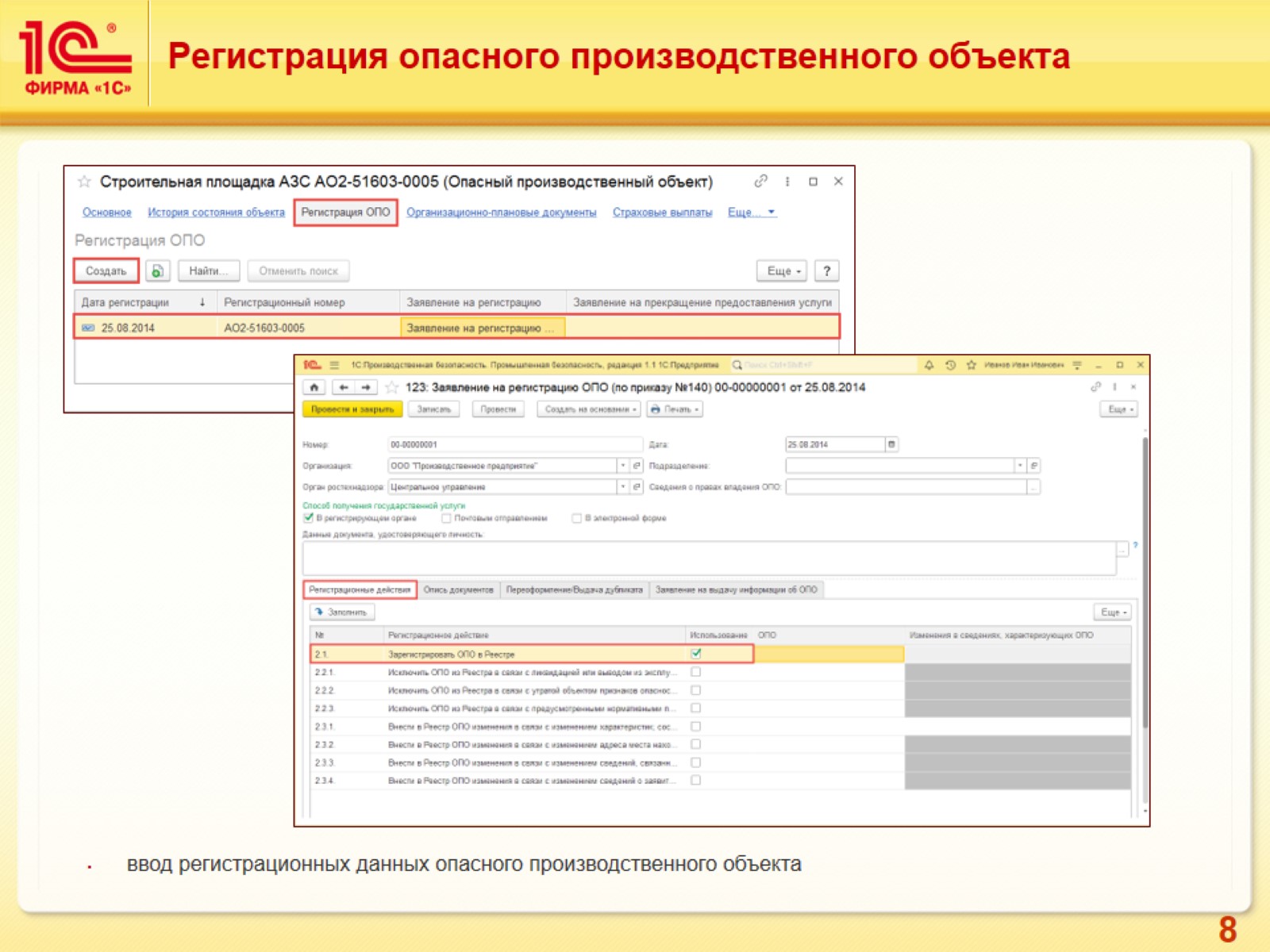 Регистрация опасного производственного объекта
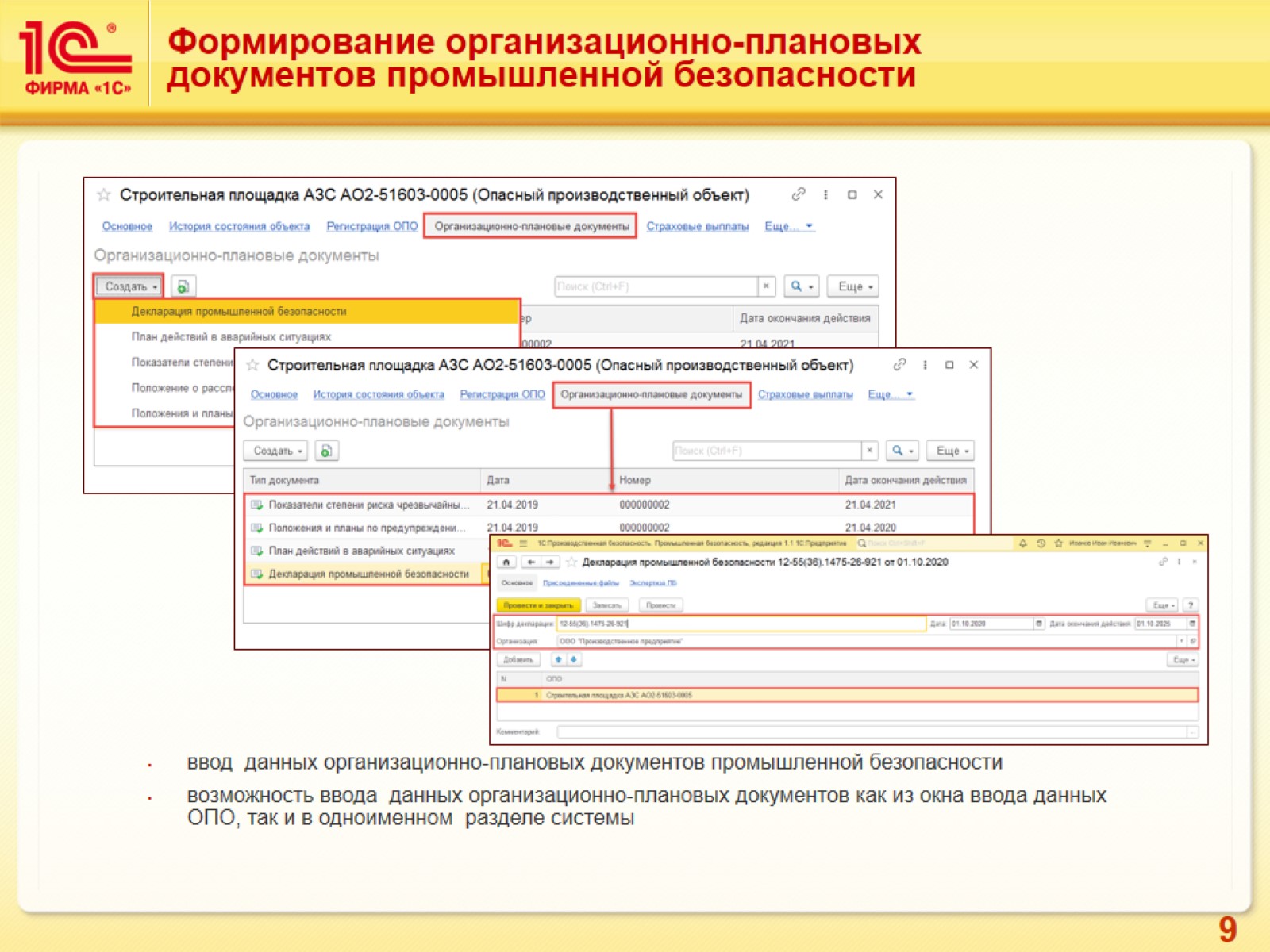 Формирование организационно-плановых документов промышленной безопасности
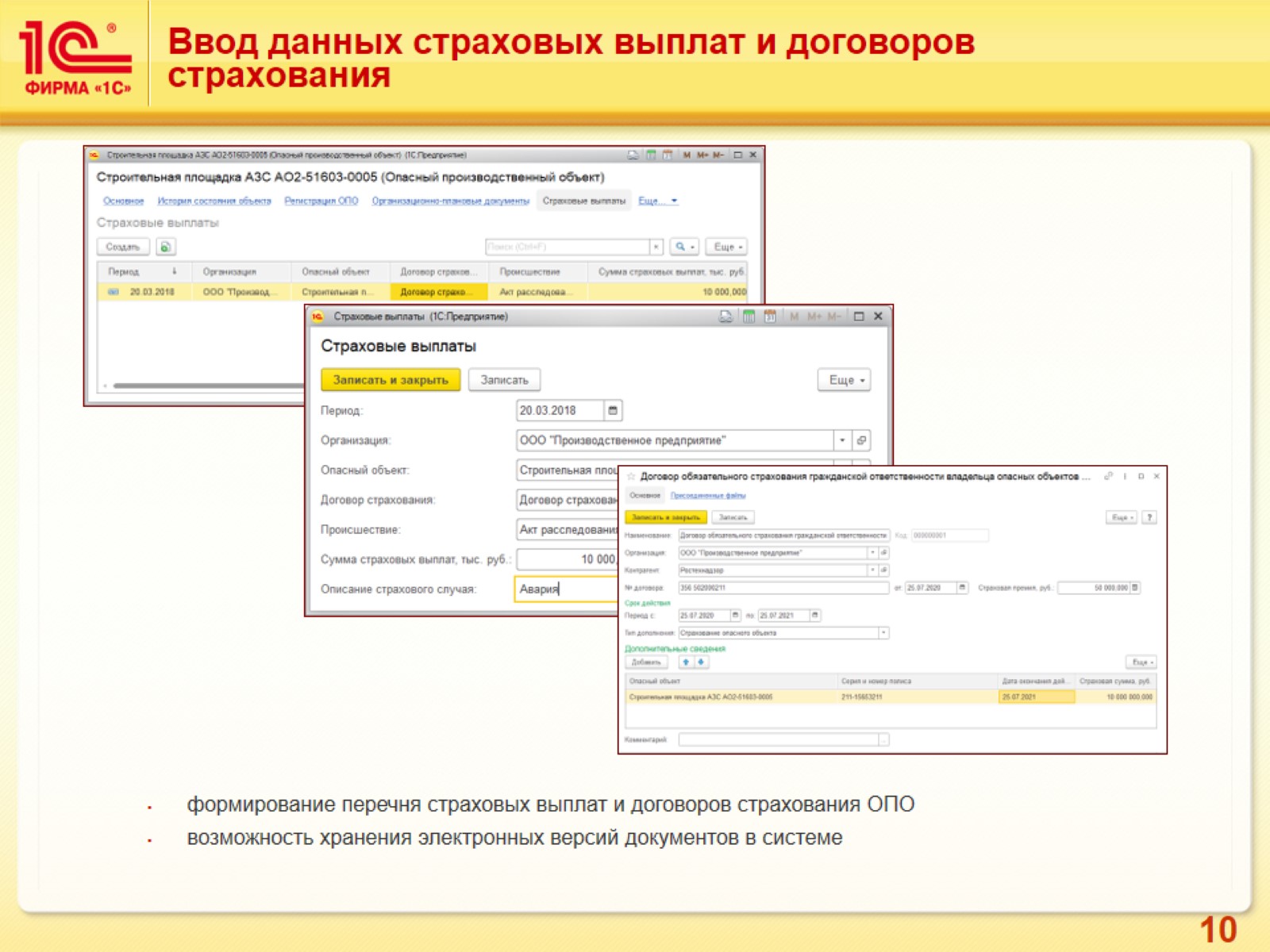 Ввод данных страховых выплат и договоров страхования
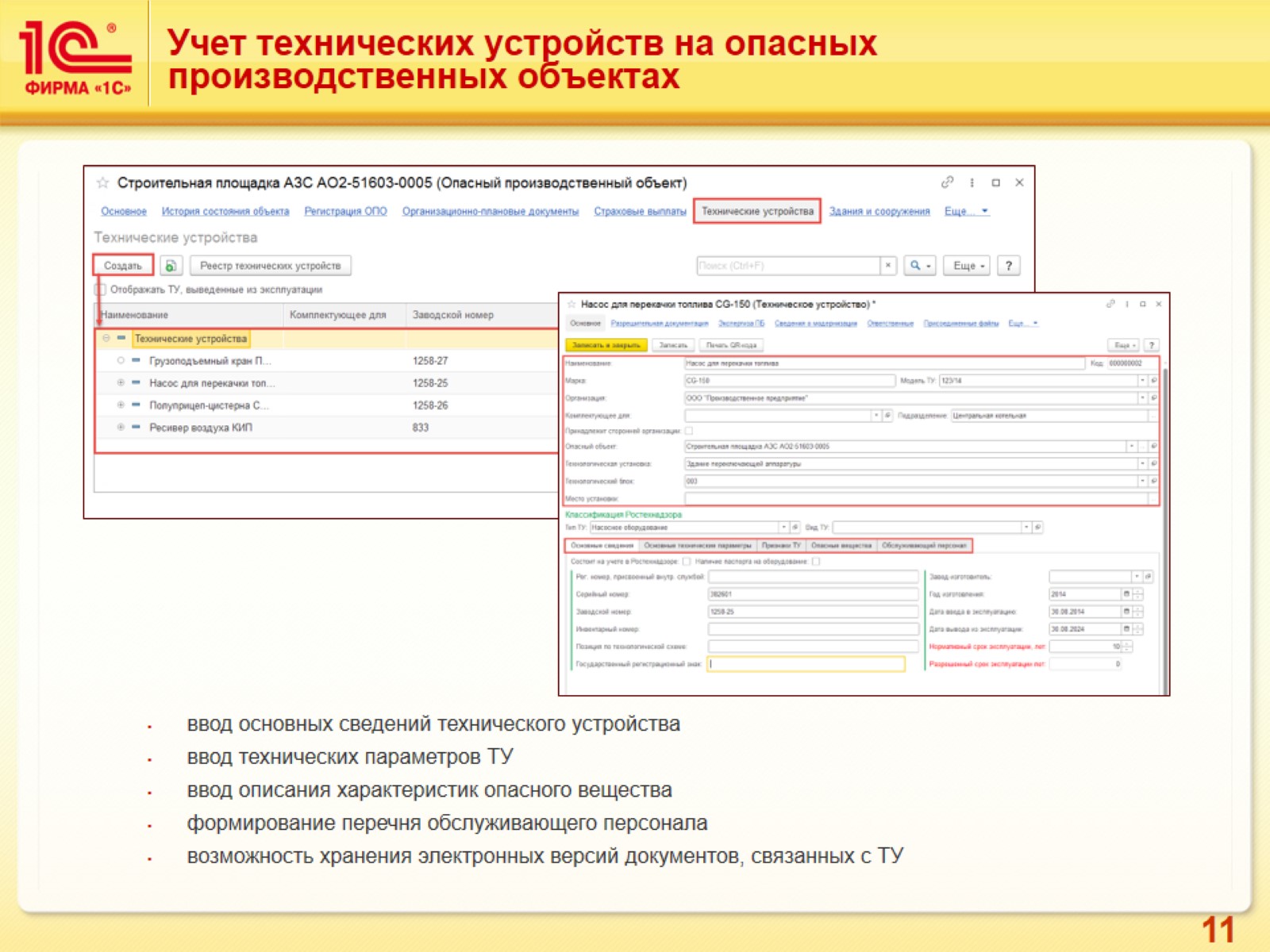 Учет технических устройств на опасных производственных объектах
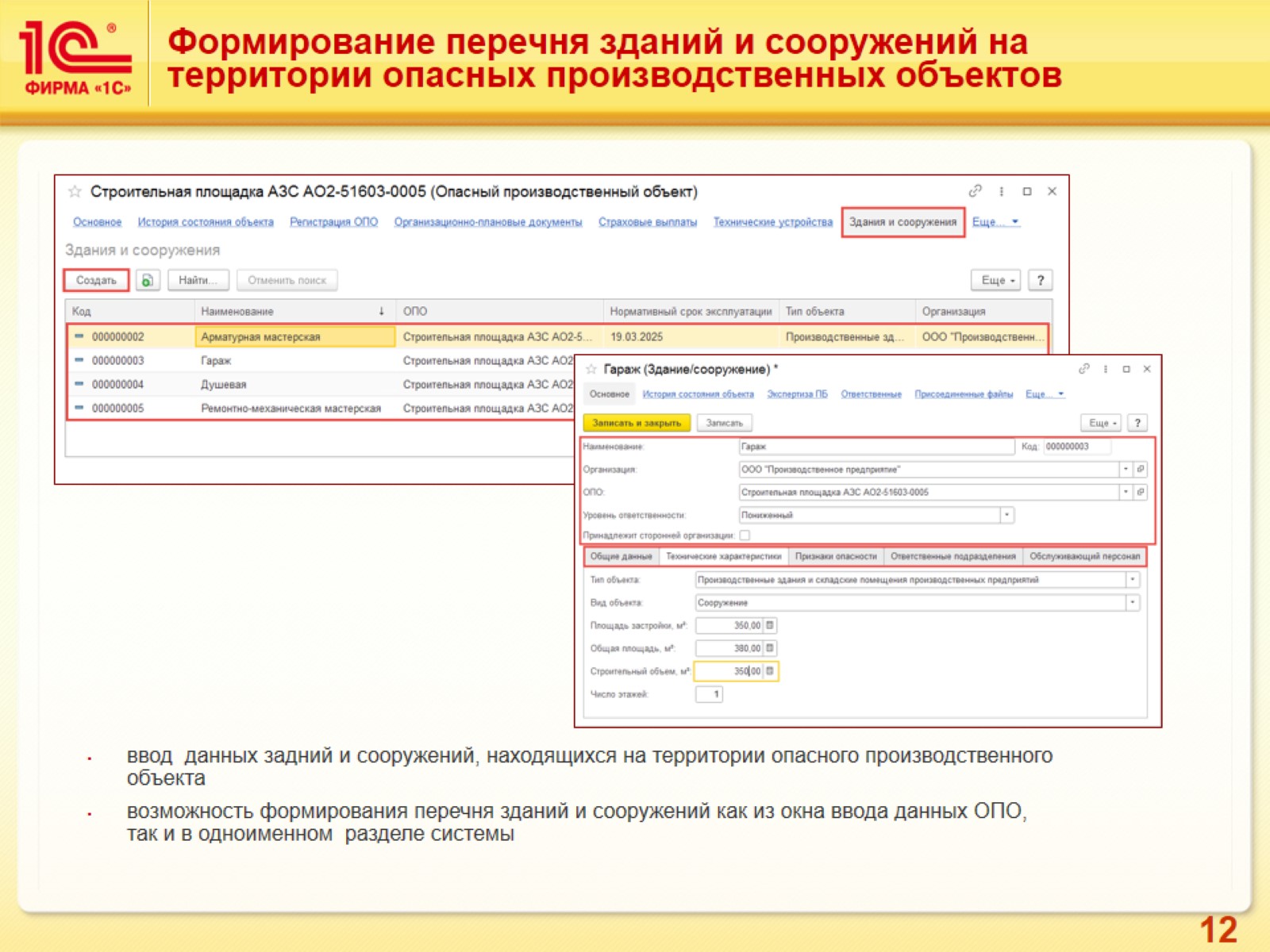 Формирование перечня зданий и сооружений на территории опасных производственных объектов
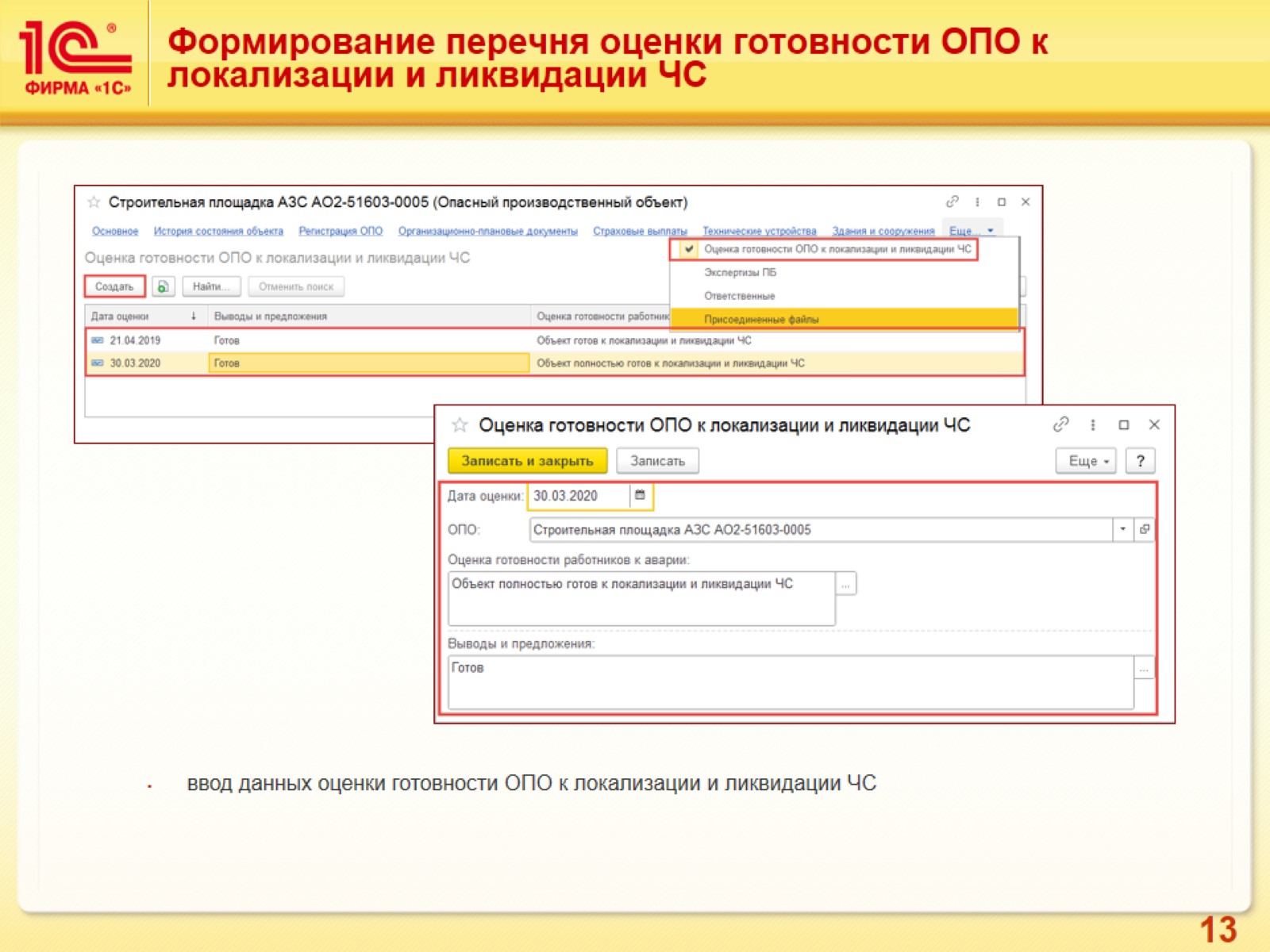 Формирование перечня оценки готовности ОПО к локализации и ликвидации ЧС
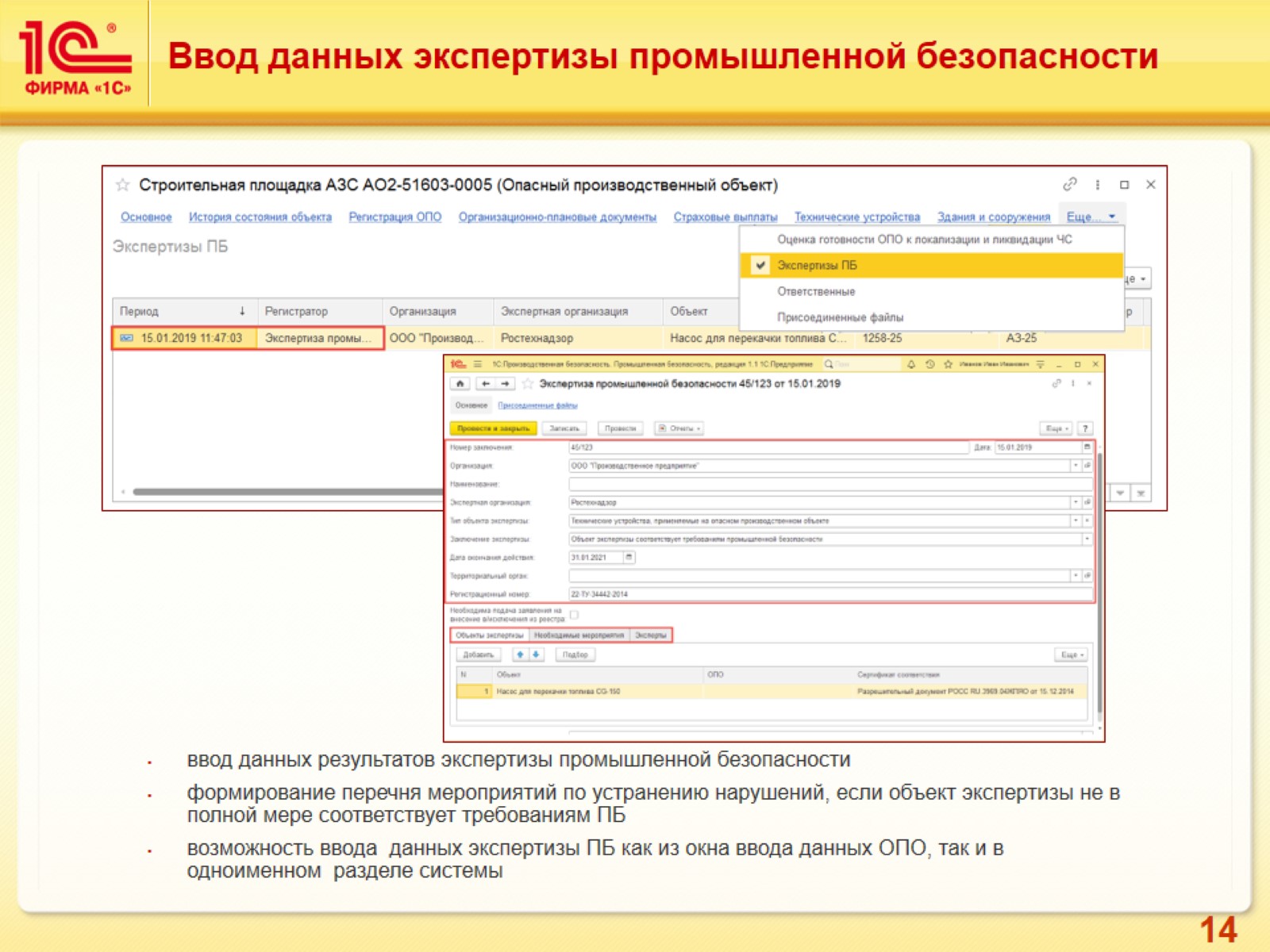 Ввод данных экспертизы промышленной безопасности
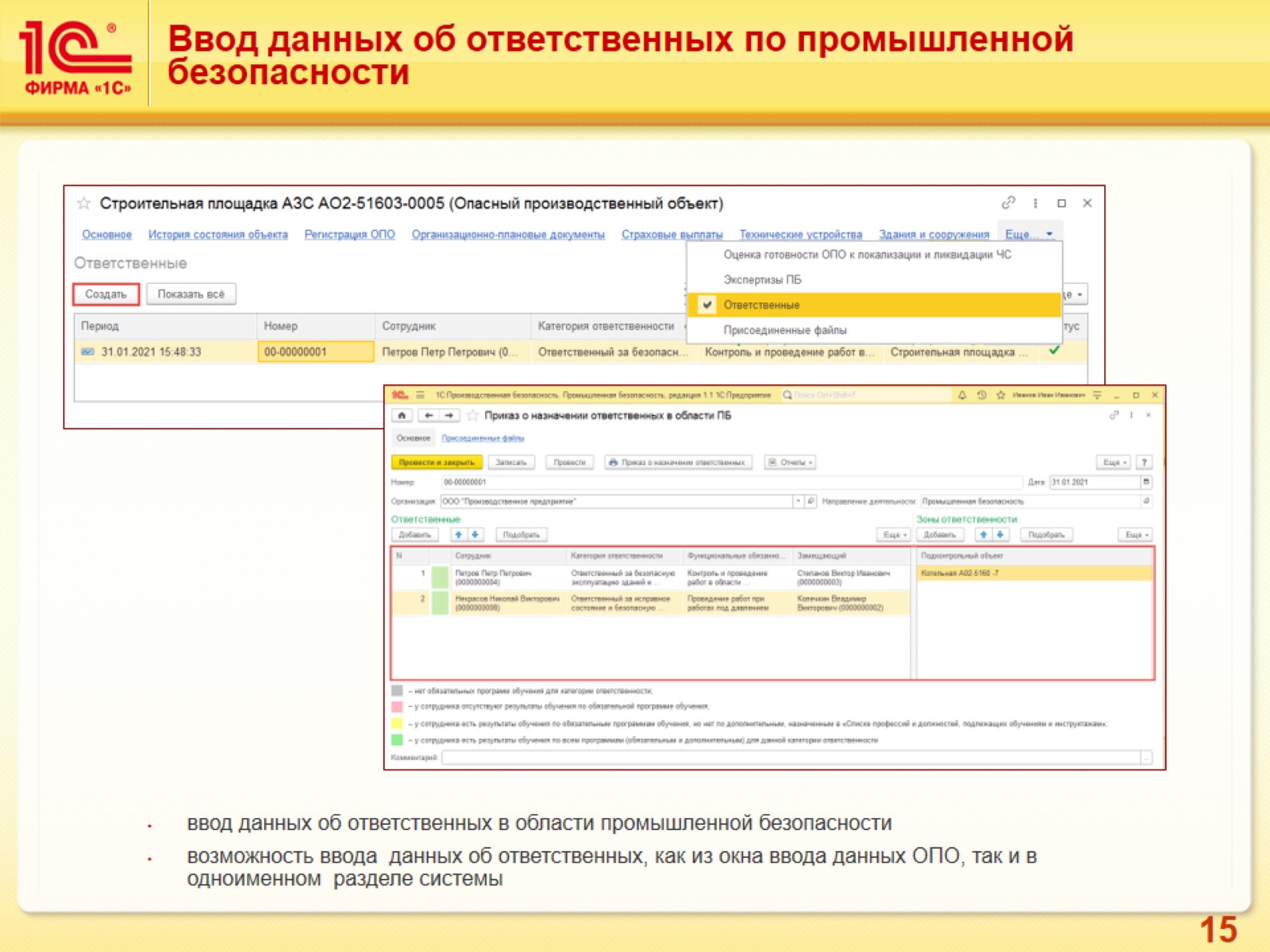 Ввод данных об ответственных по промышленной безопасности
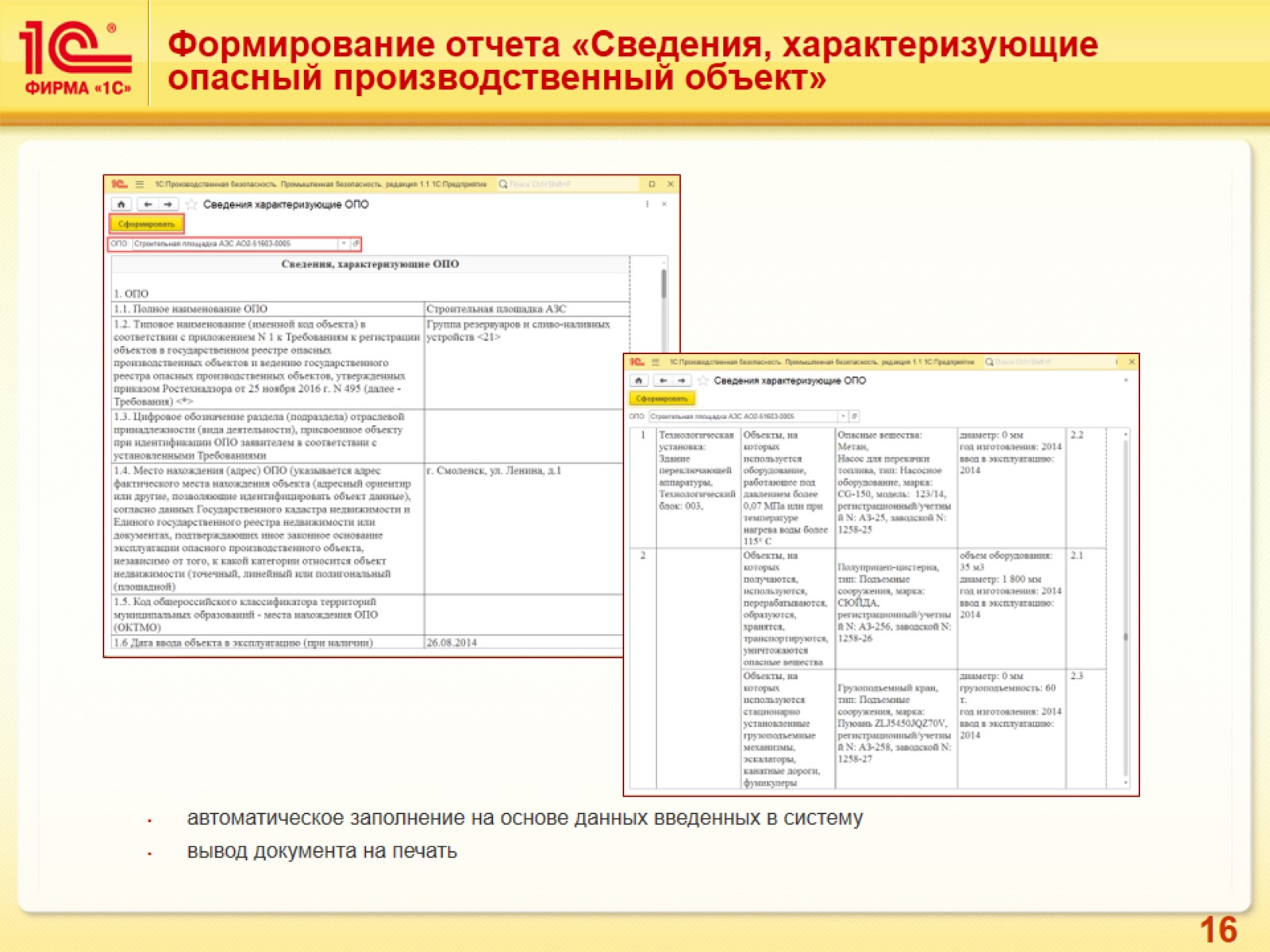 Формирование отчета «Сведения, характеризующие опасный производственный объект»
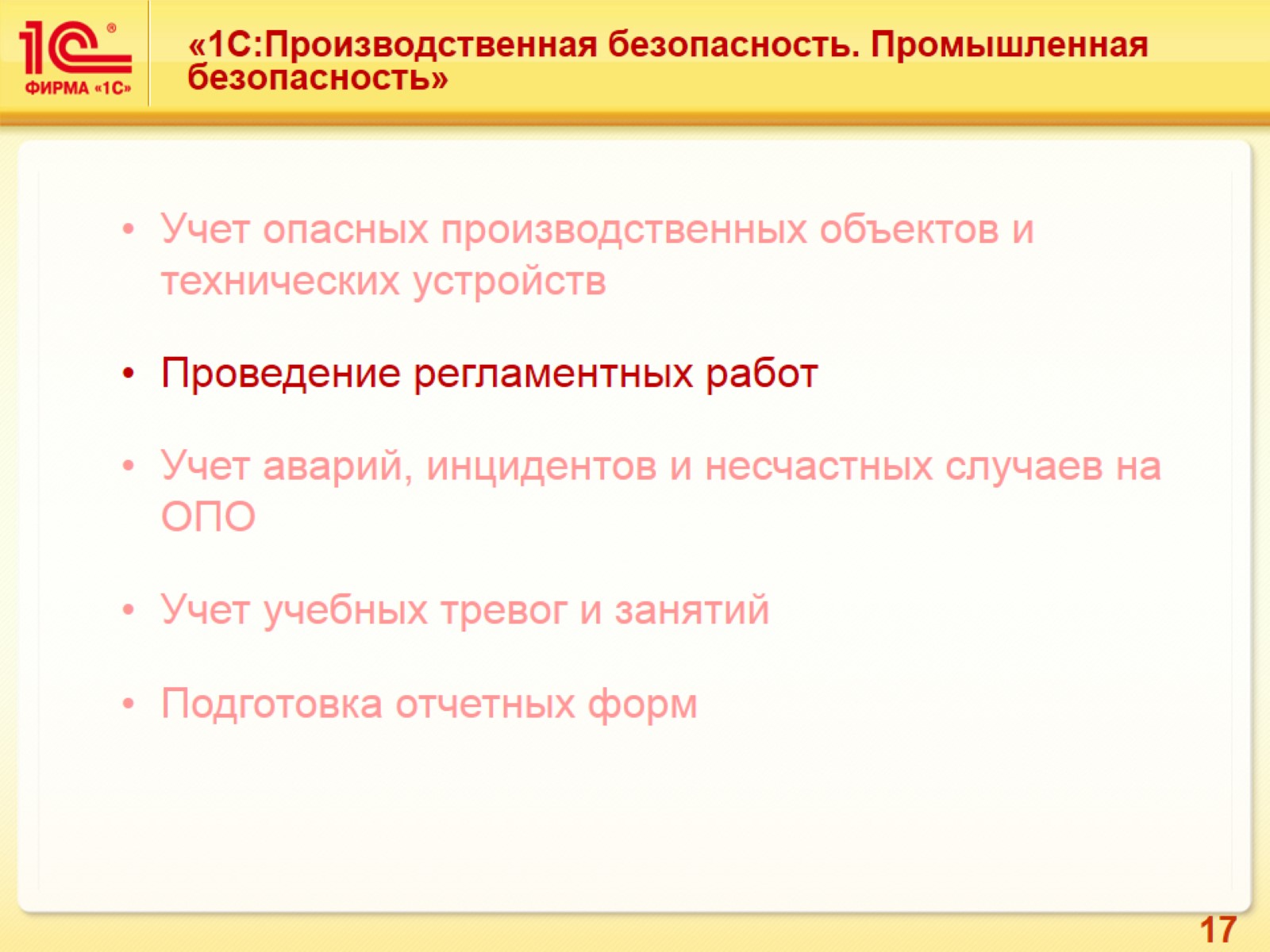 «1С:Производственная безопасность. Промышленная безопасность»
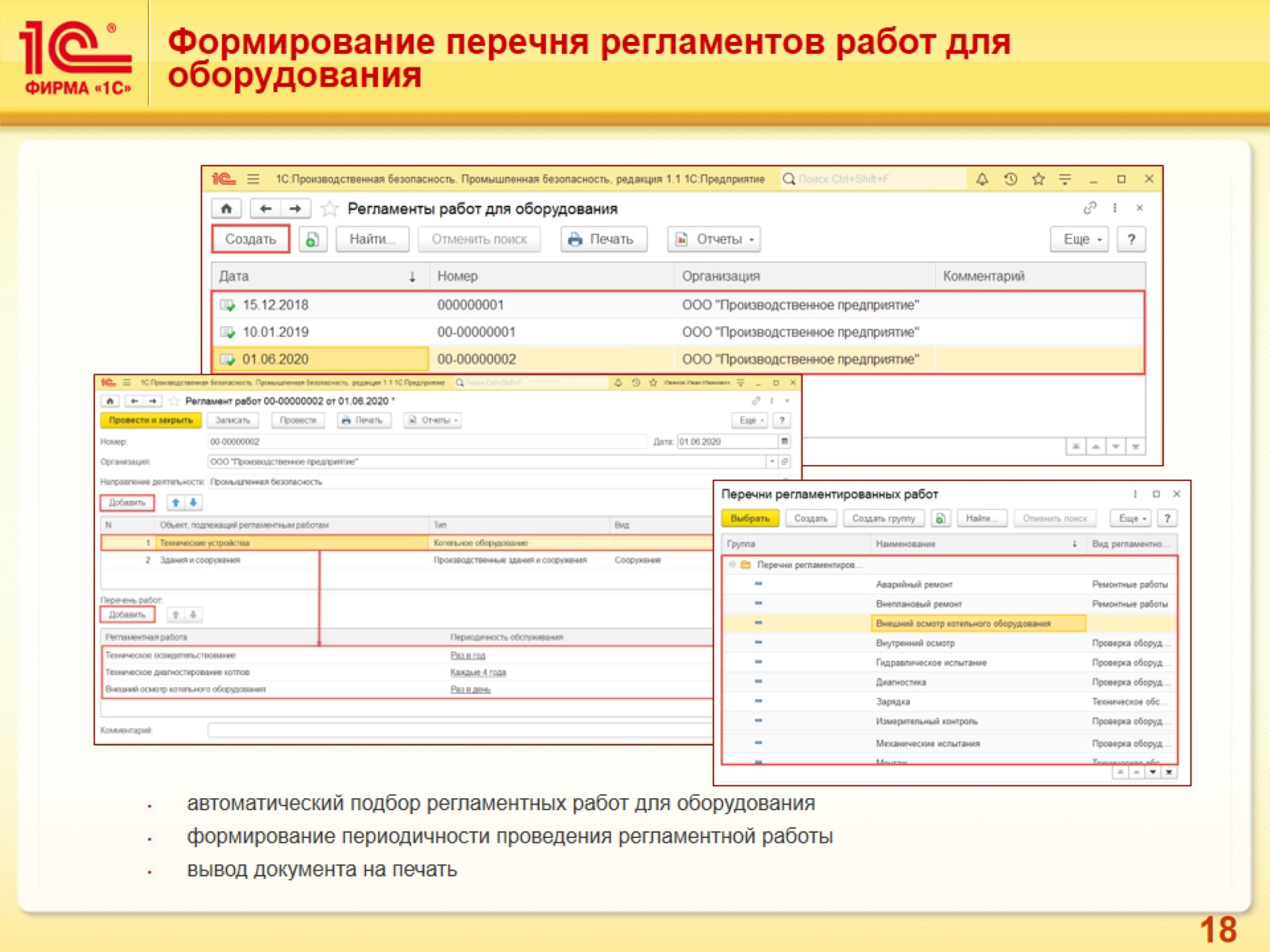 Формирование перечня регламентов работ для оборудования
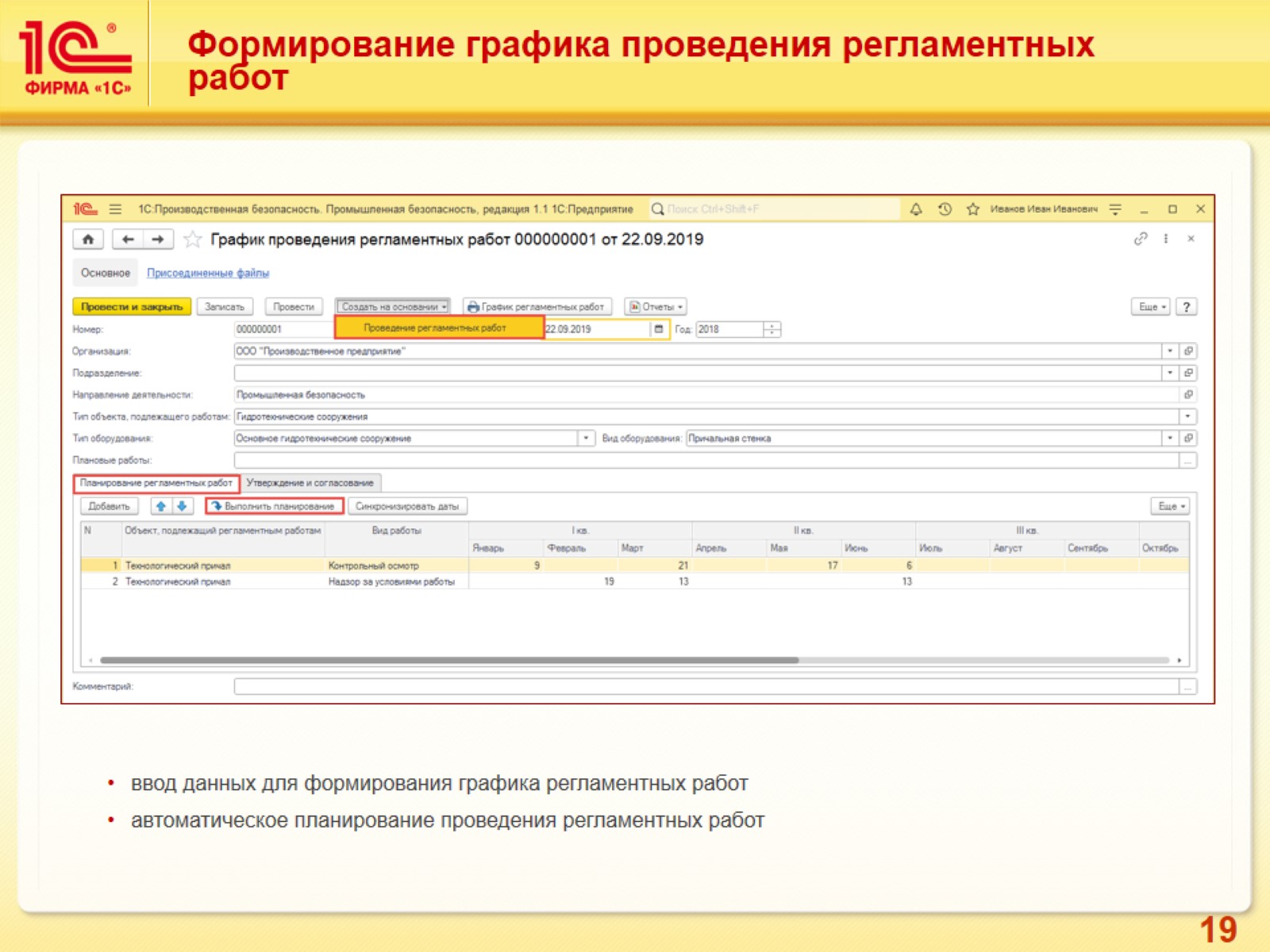 Формирование графика проведения регламентных работ
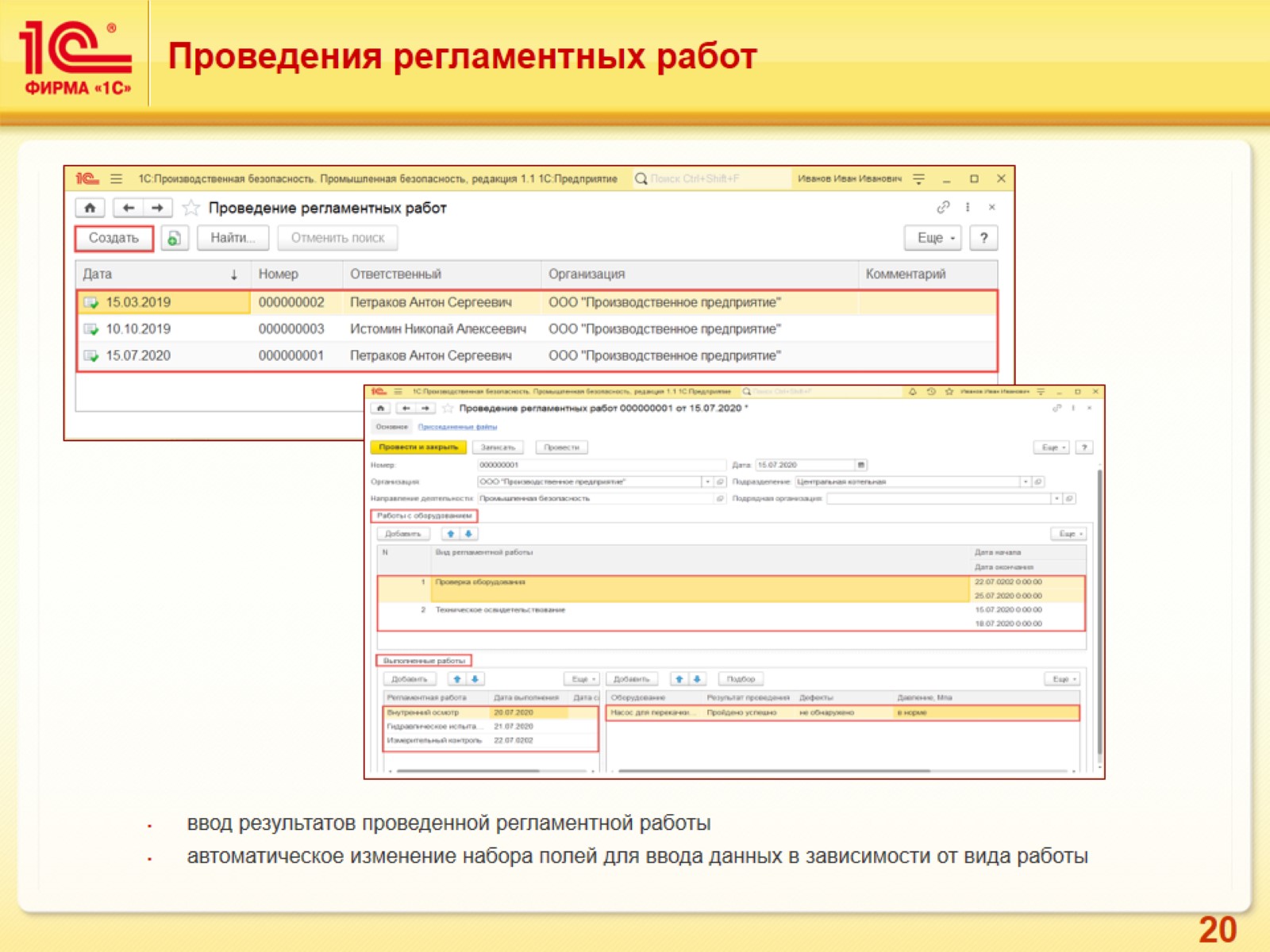 Проведения регламентных работ
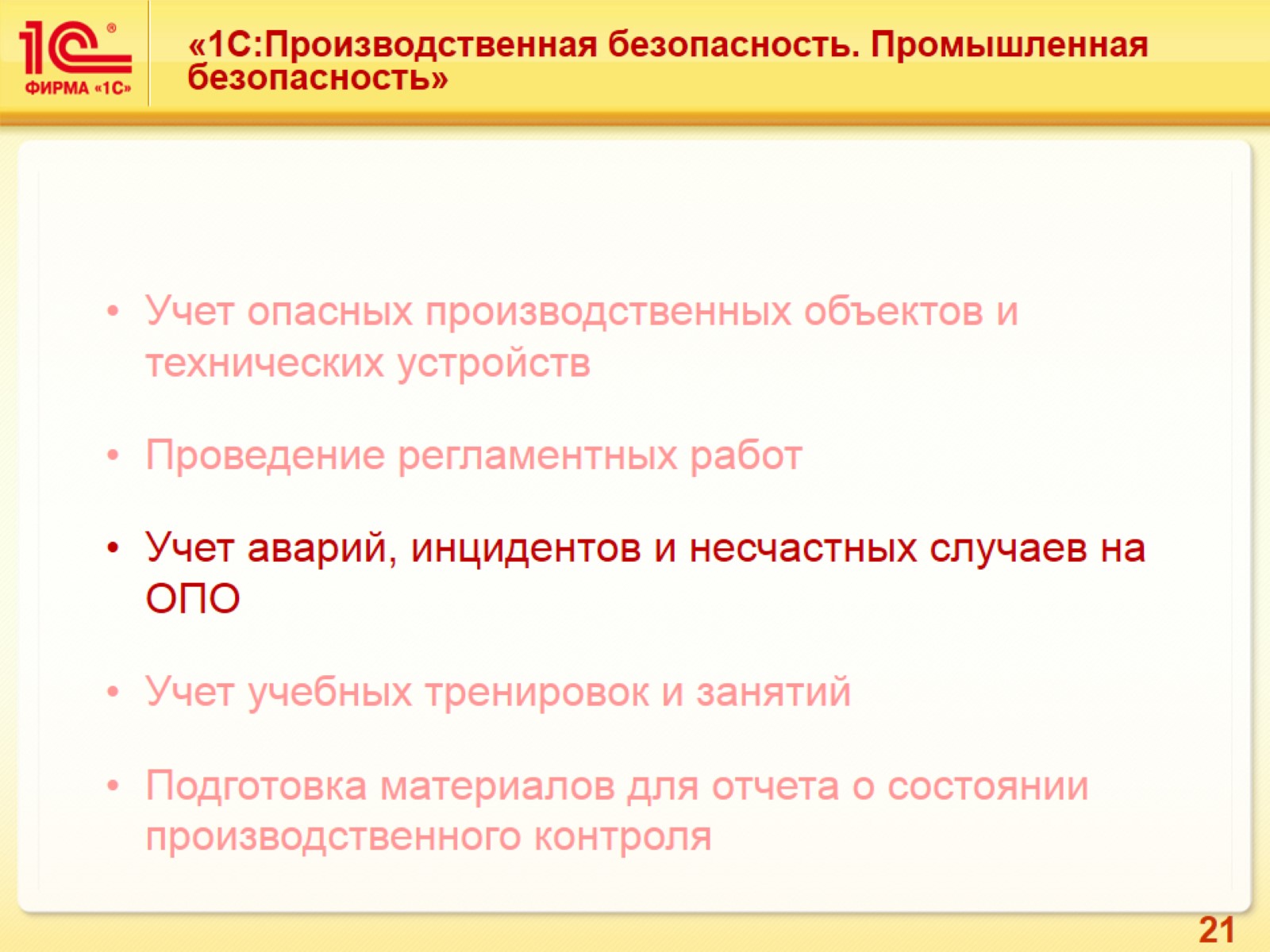 «1С:Производственная безопасность. Промышленная безопасность»
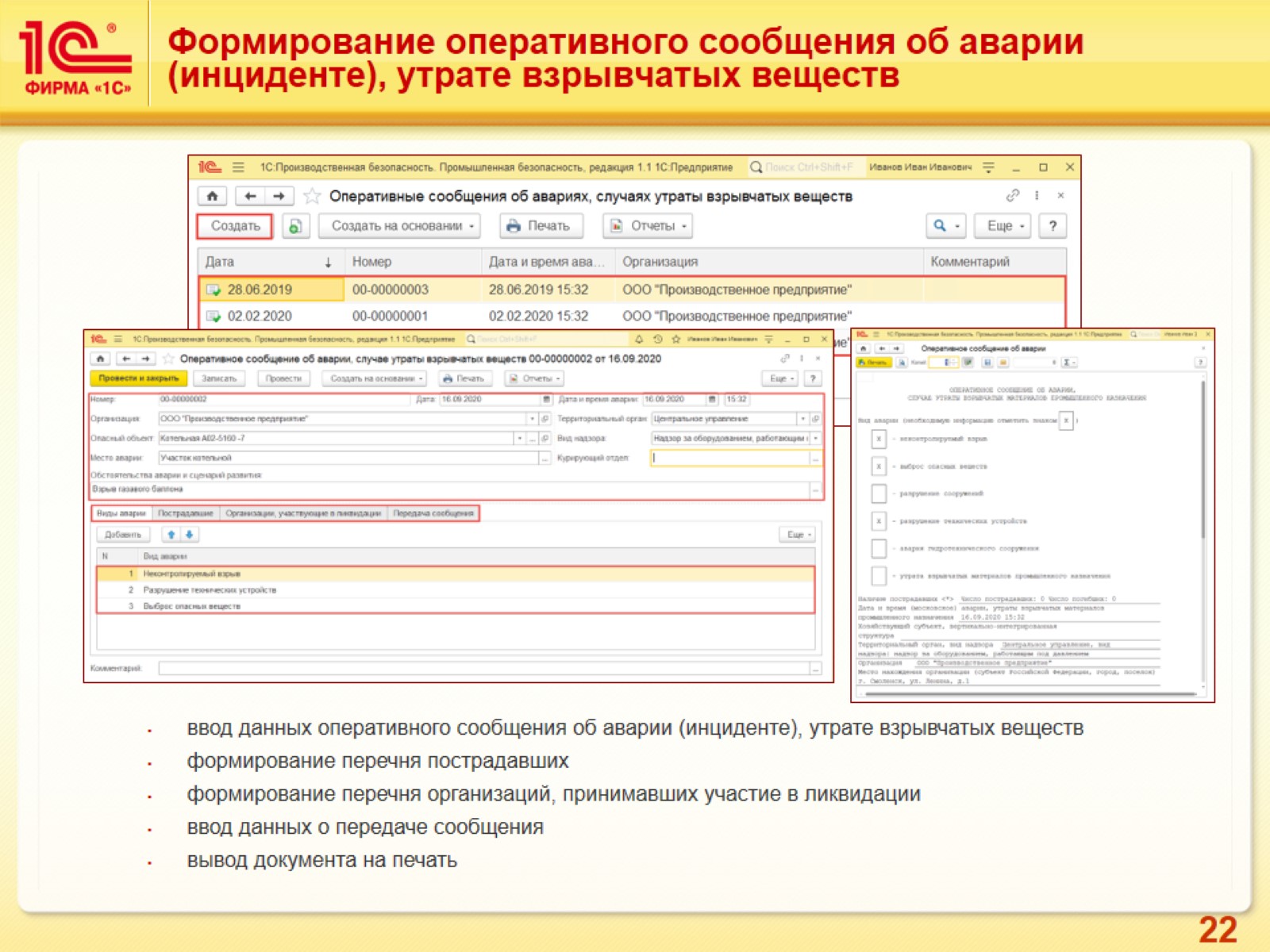 Формирование оперативного сообщения об аварии (инциденте), утрате взрывчатых веществ
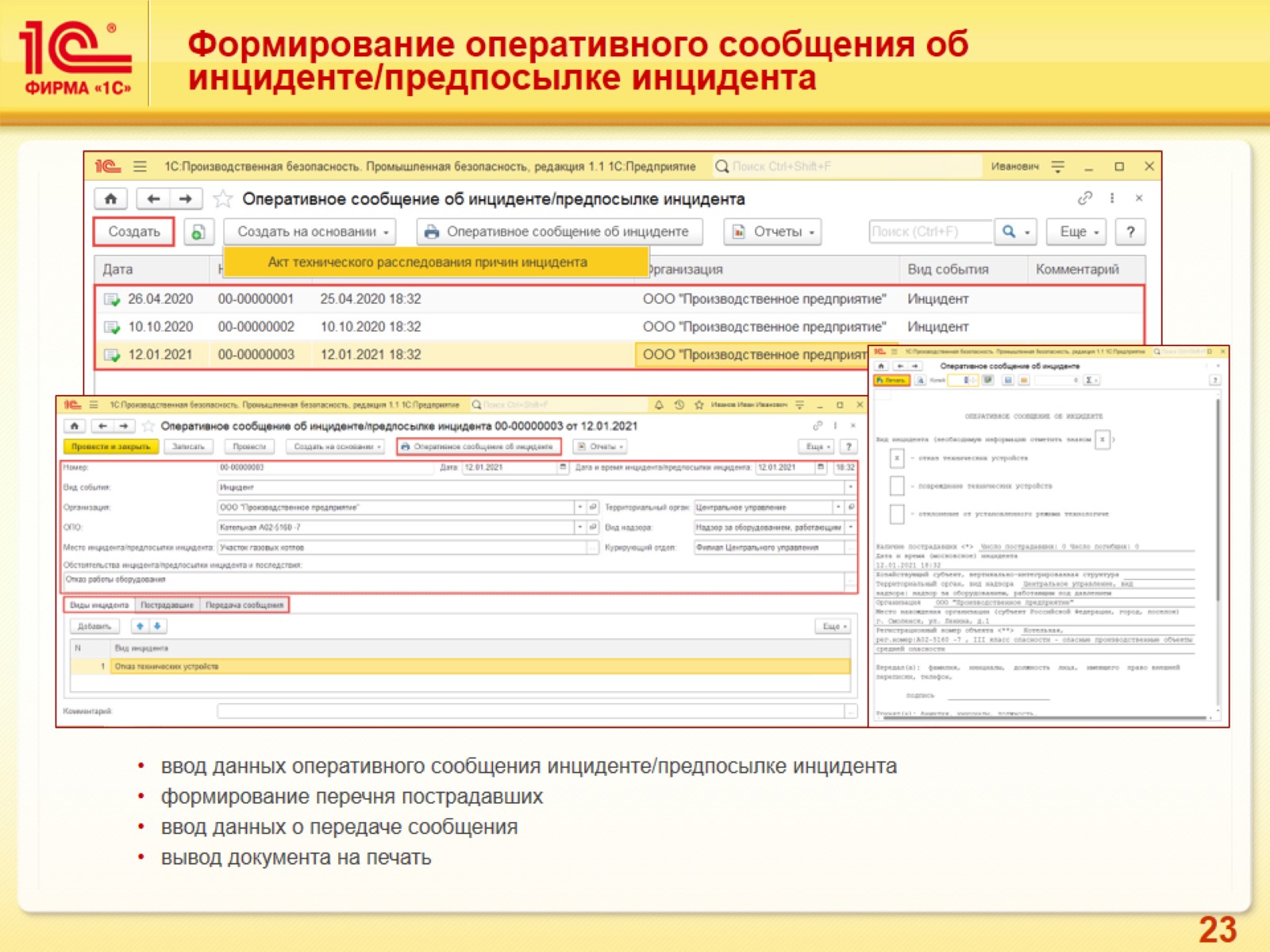 Формирование оперативного сообщения об инциденте/предпосылке инцидента
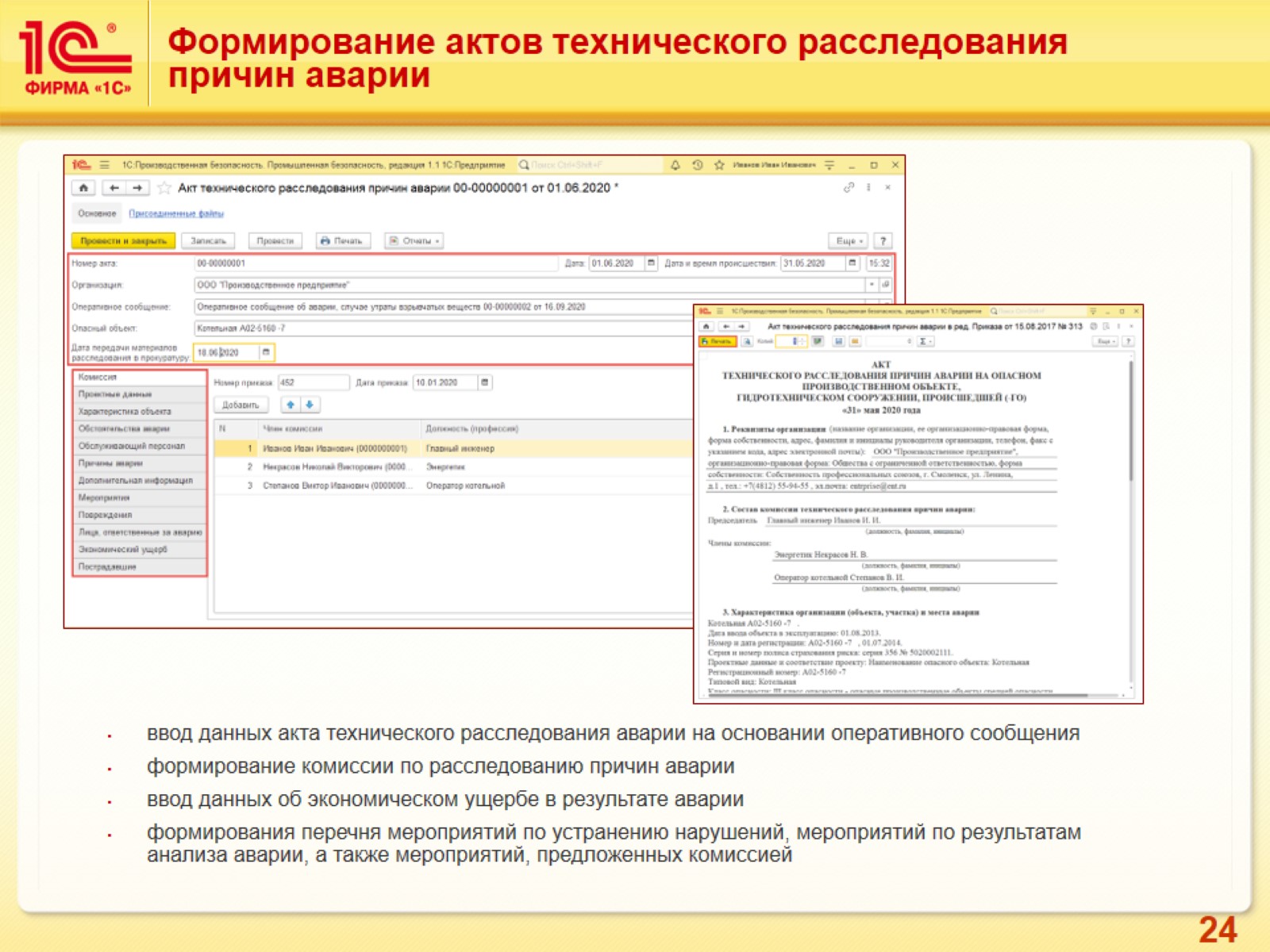 Формирование актов технического расследования причин аварии
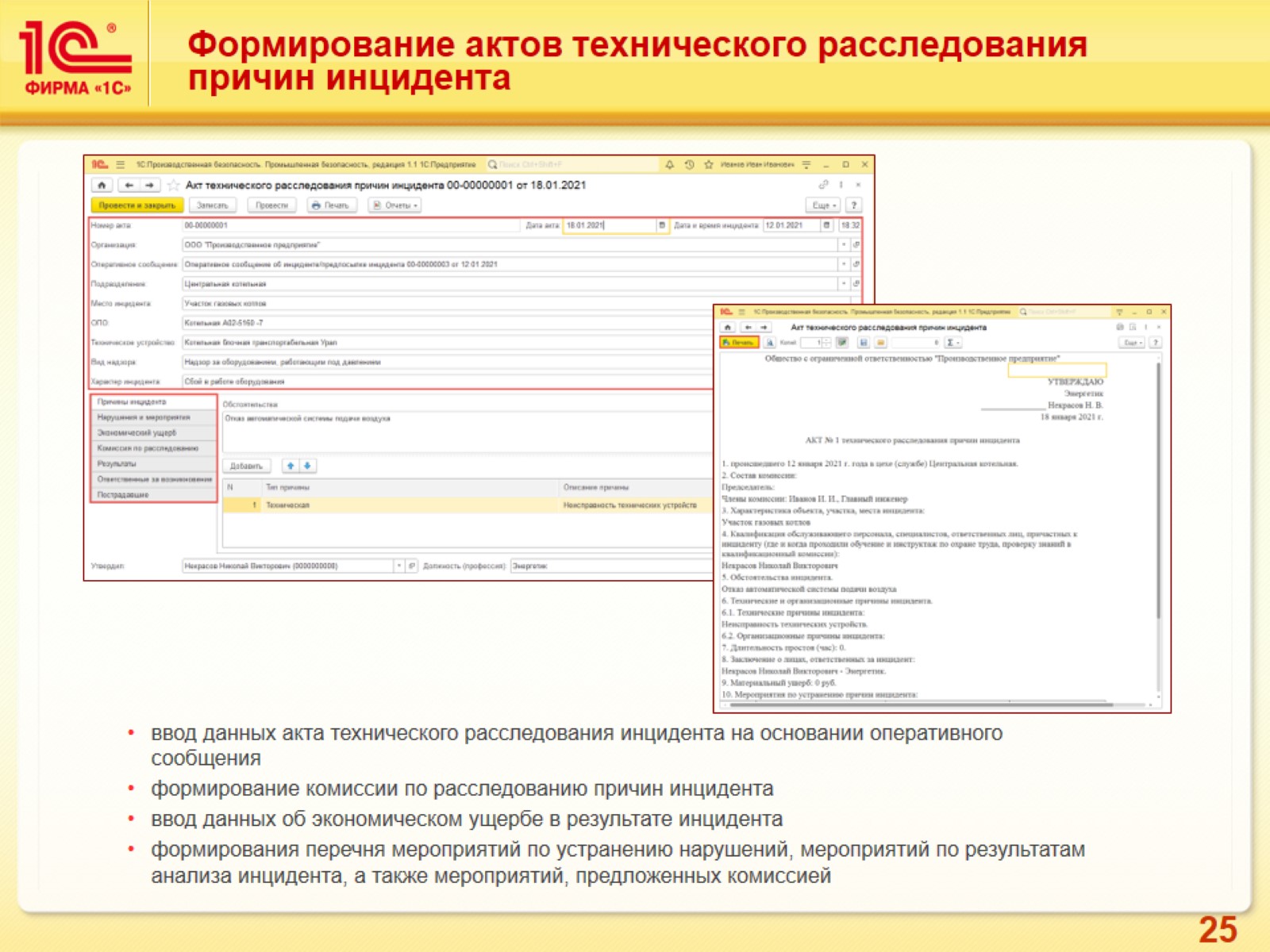 Формирование актов технического расследования причин инцидента
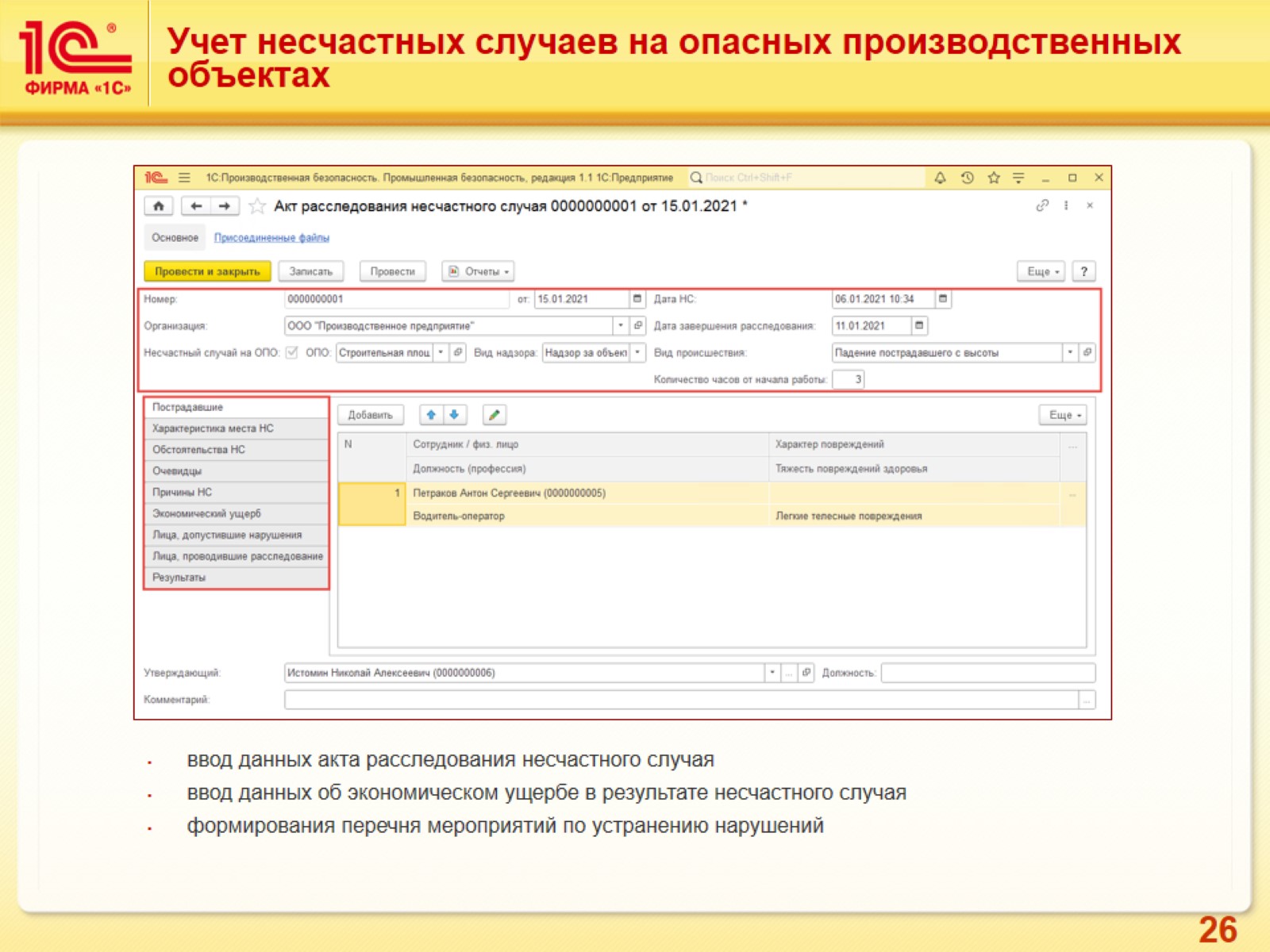 Учет несчастных случаев на опасных производственных объектах
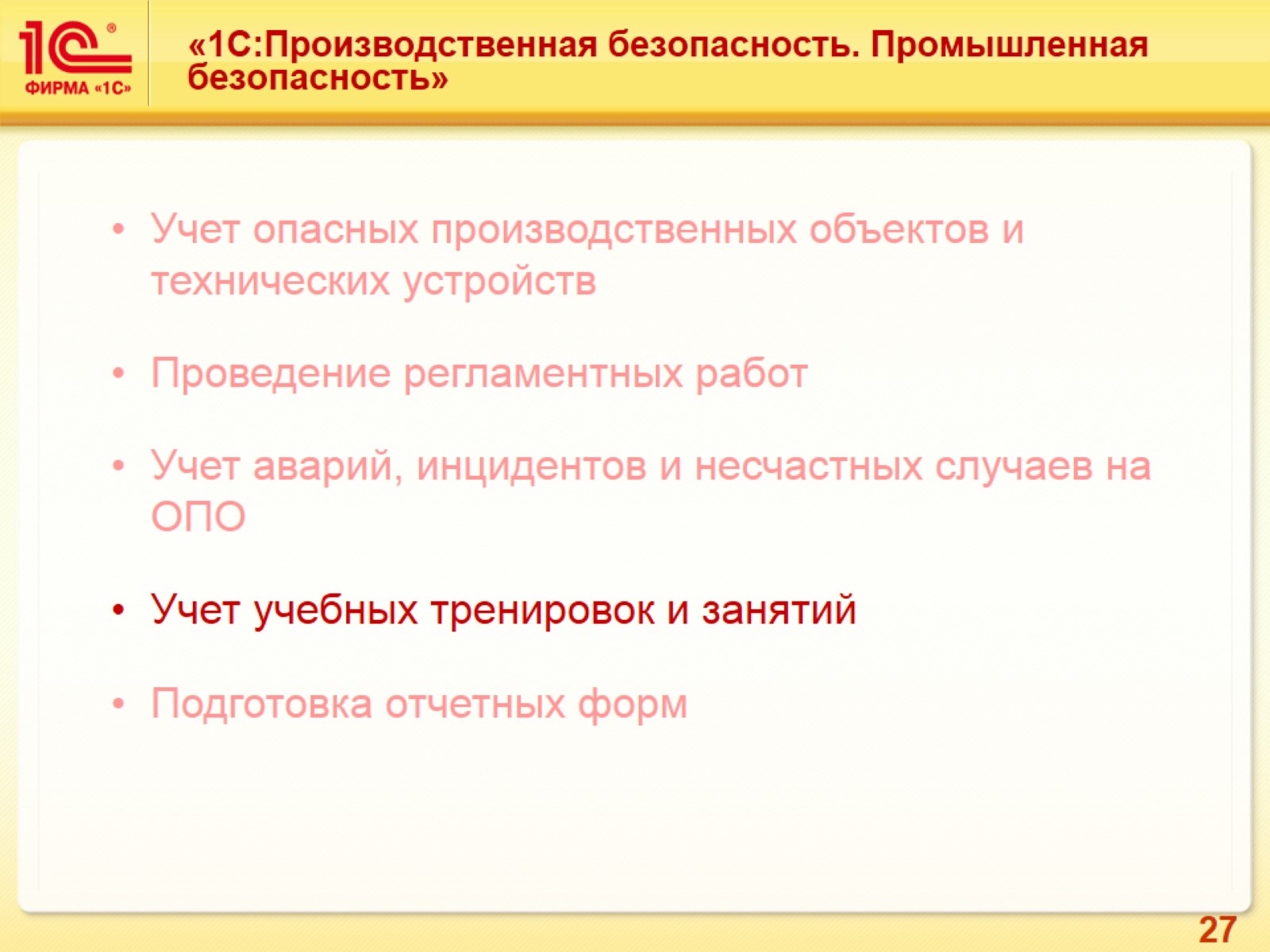 «1С:Производственная безопасность. Промышленная безопасность»
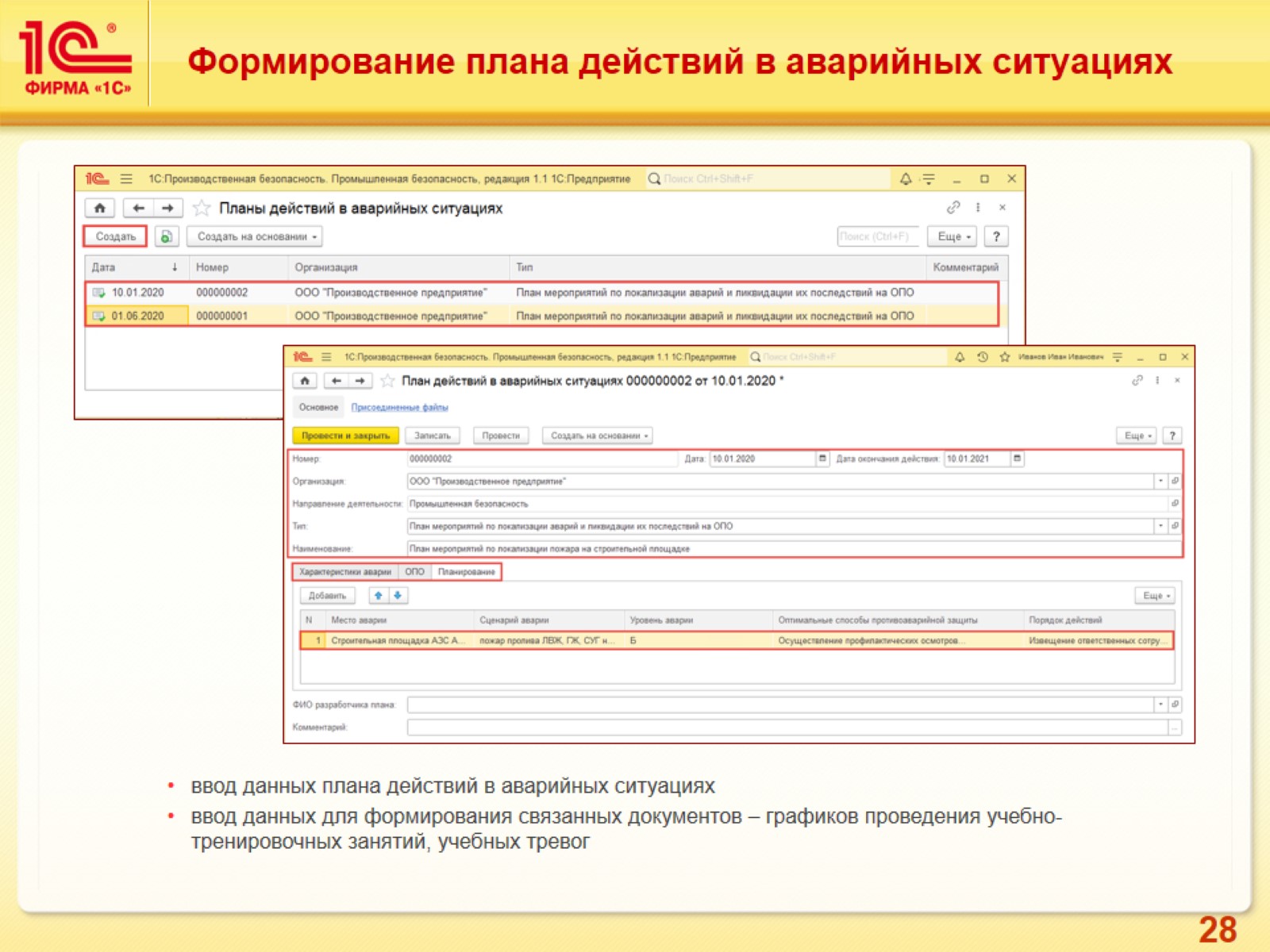 Формирование плана действий в аварийных ситуациях
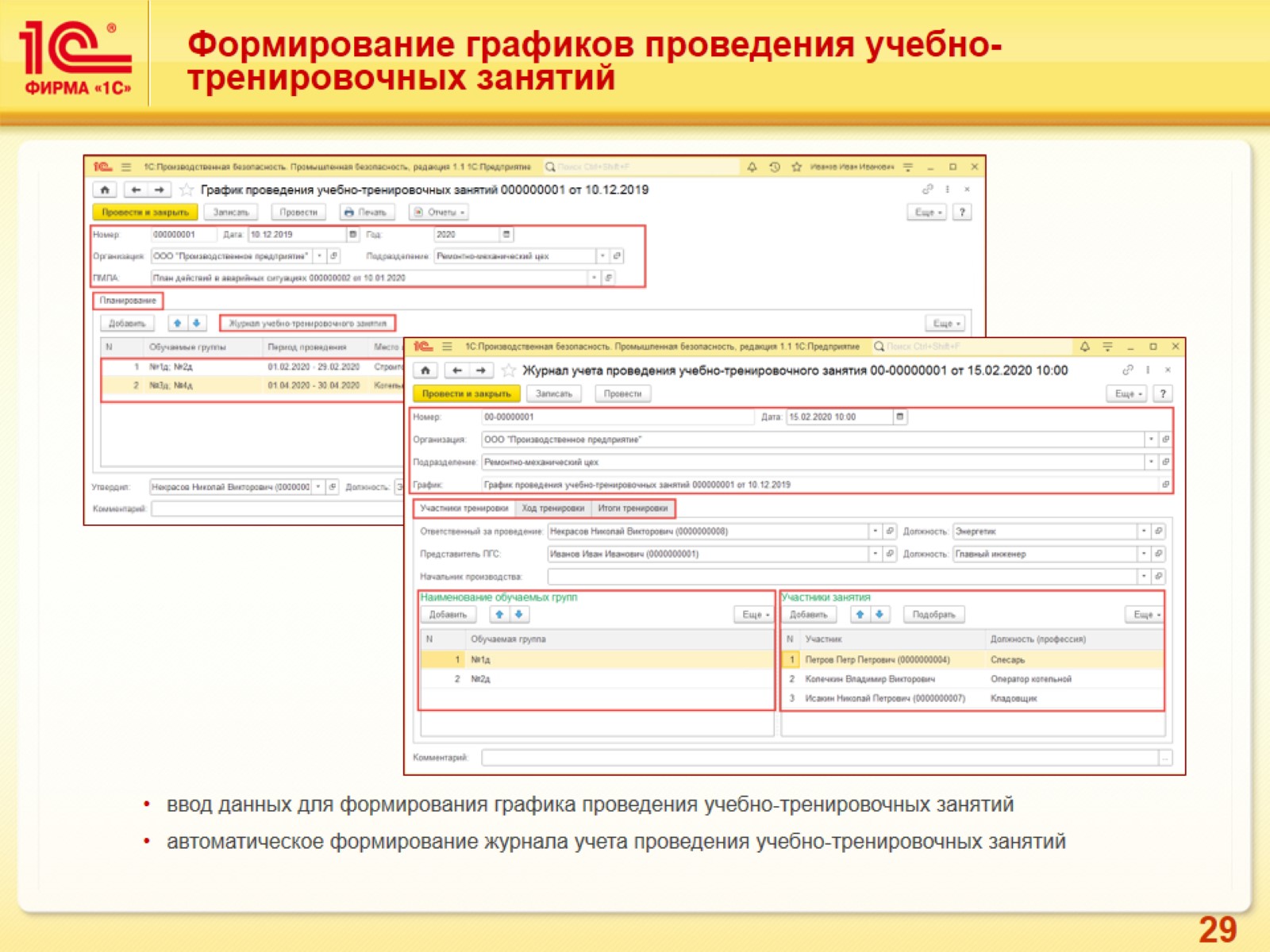 Формирование графиков проведения учебно-тренировочных занятий
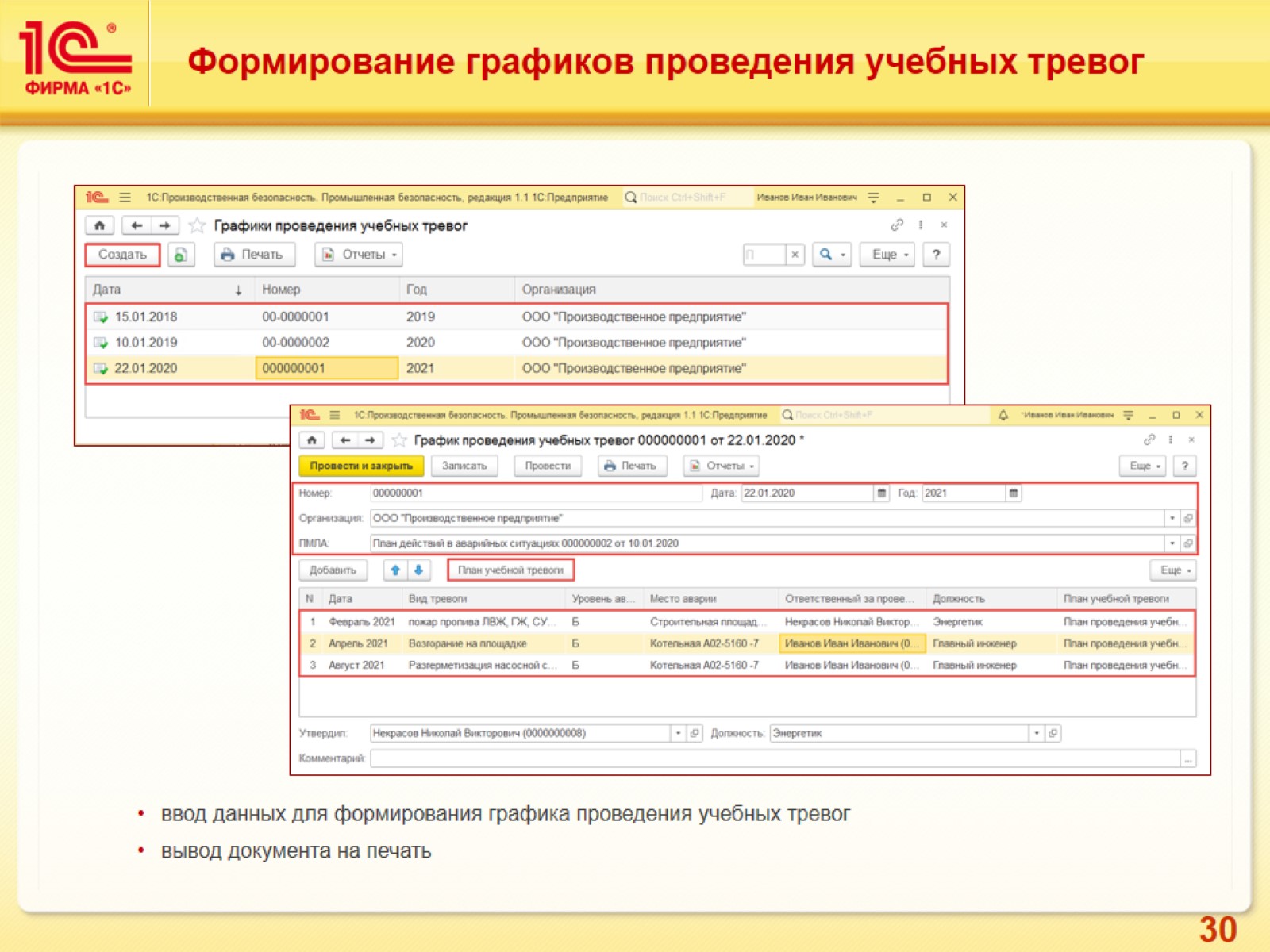 Формирование графиков проведения учебных тревог
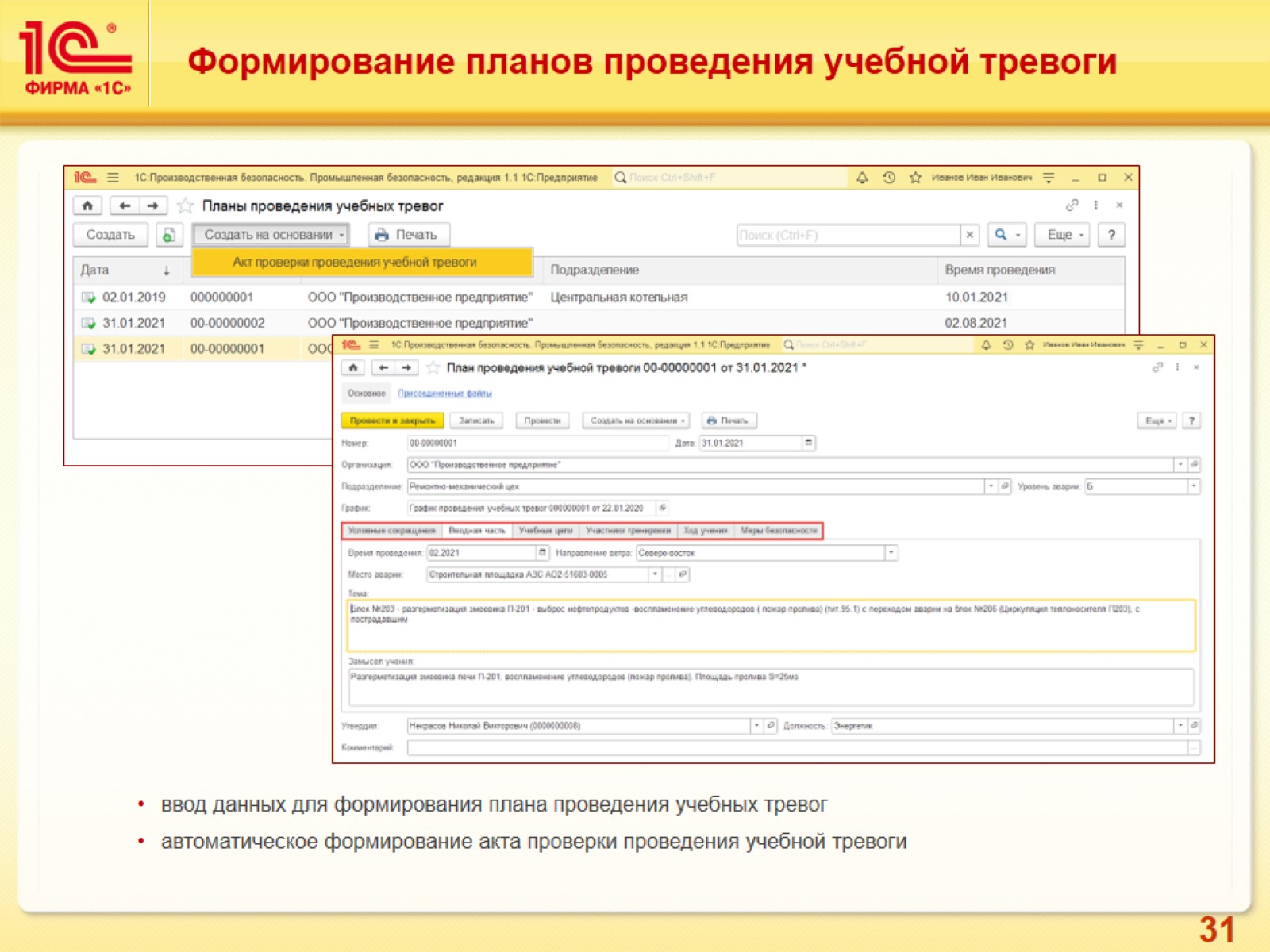 Формирование планов проведения учебной тревоги
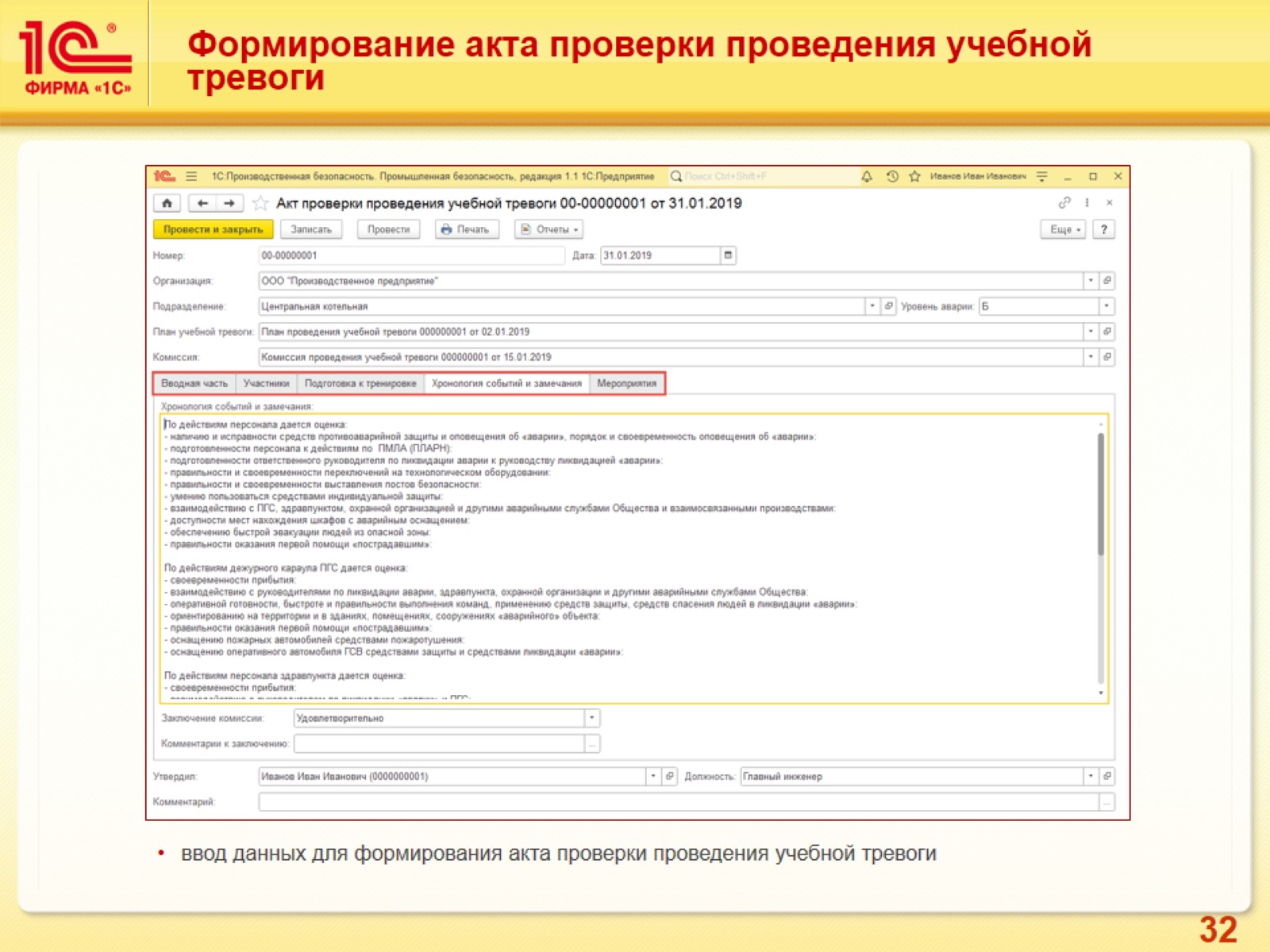 Формирование акта проверки проведения учебной тревоги
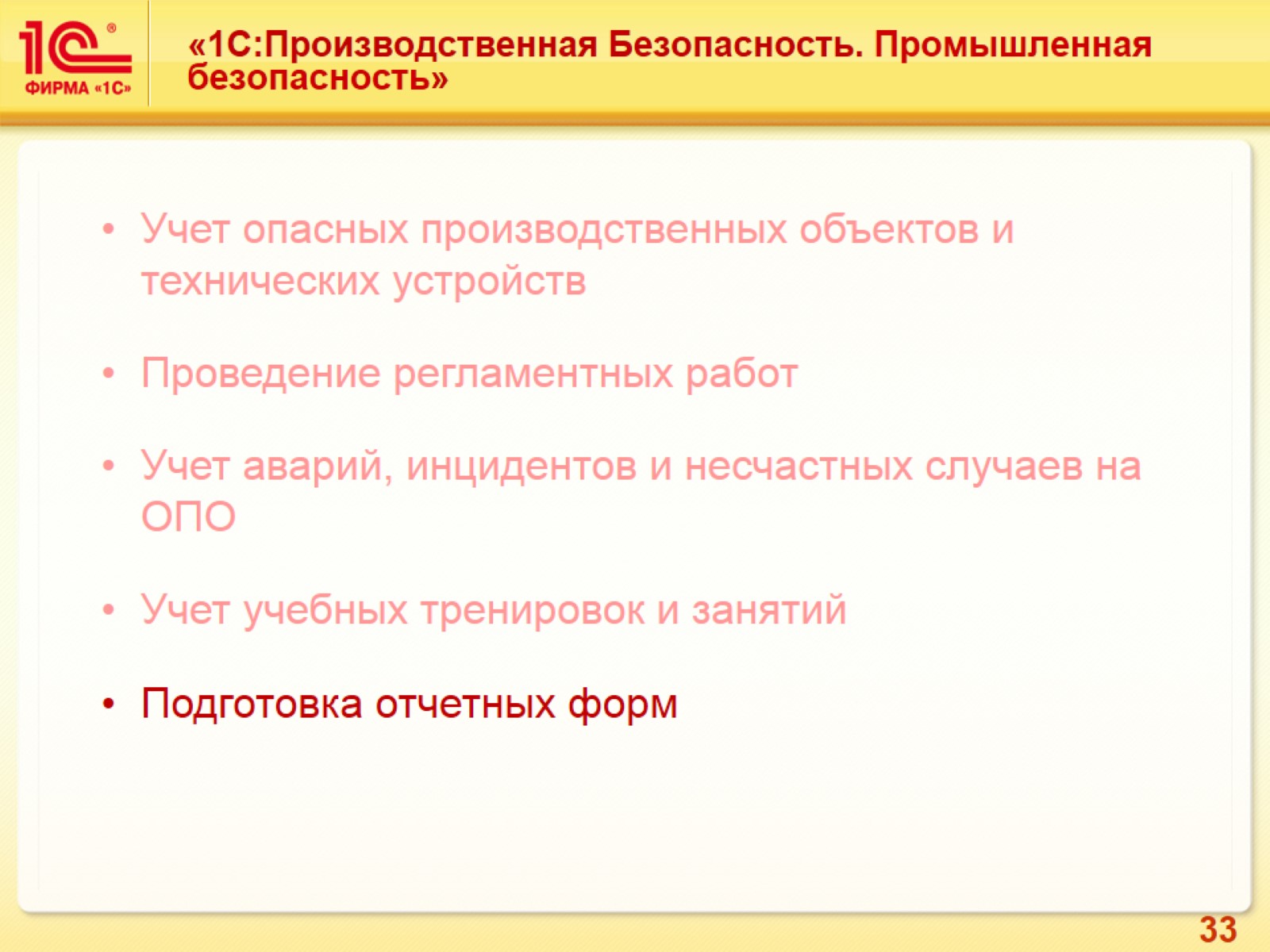 «1С:Производственная Безопасность. Промышленная безопасность»
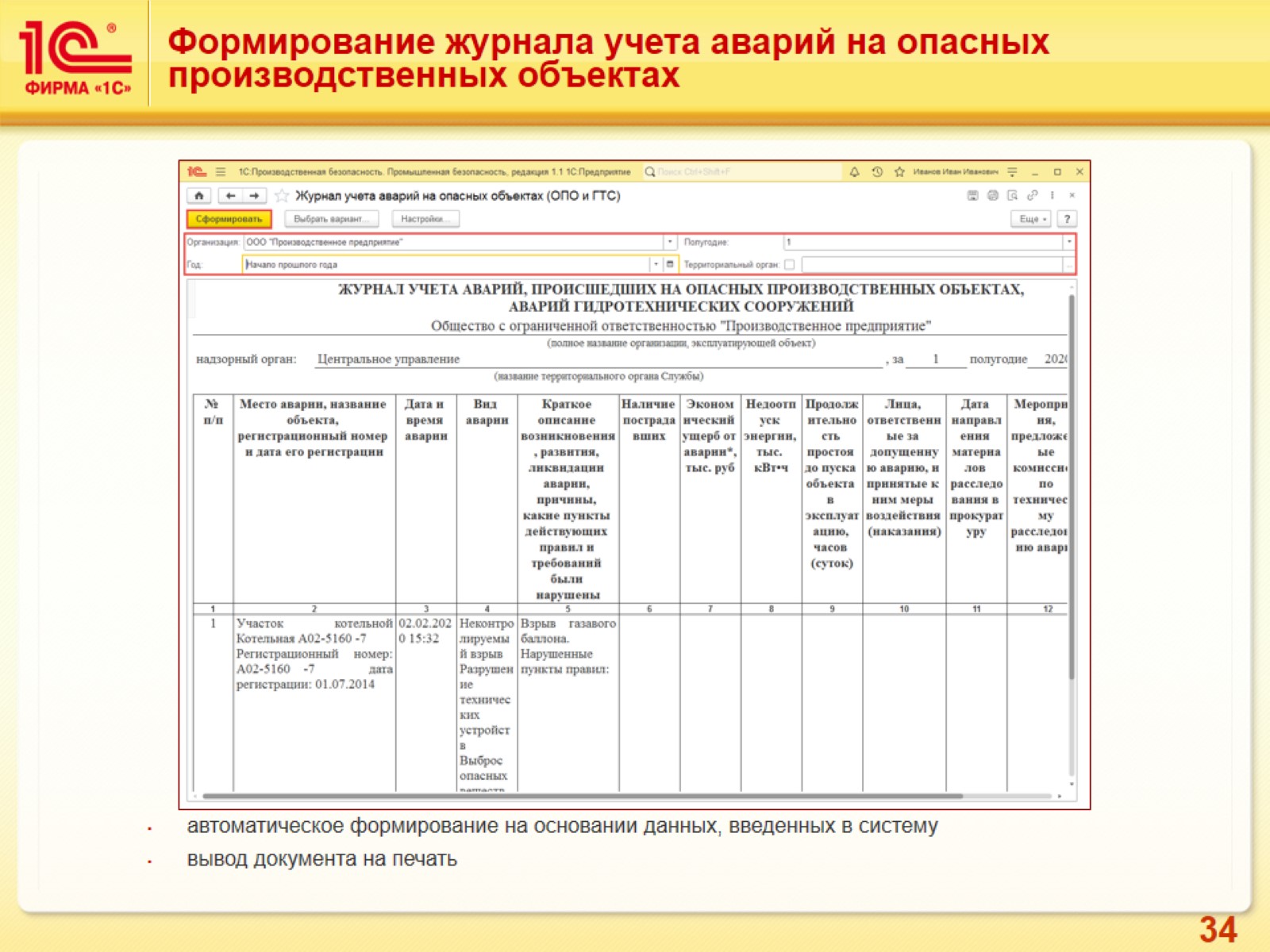 Формирование журнала учета аварий на опасных производственных объектах
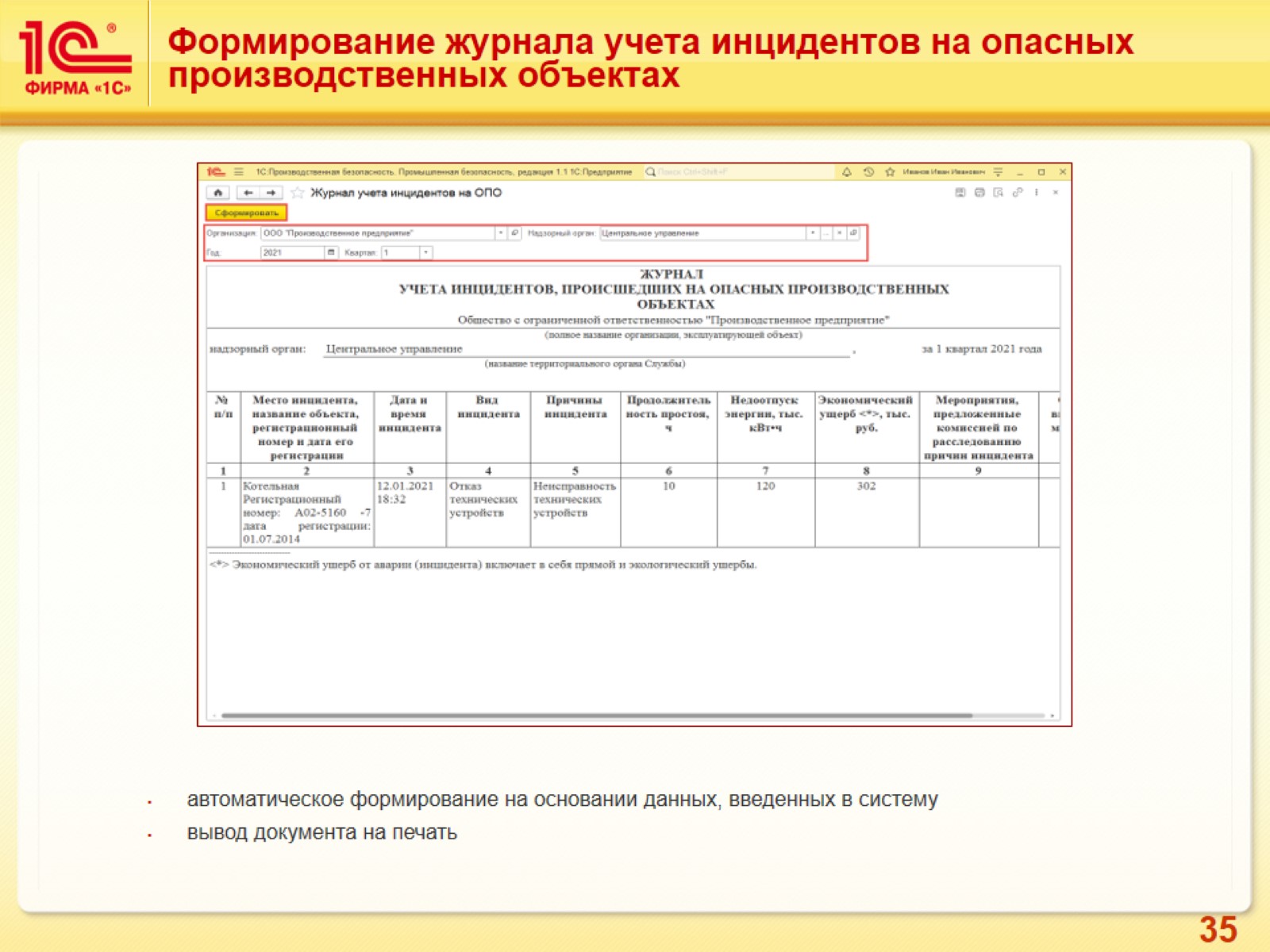 Формирование журнала учета инцидентов на опасных производственных объектах
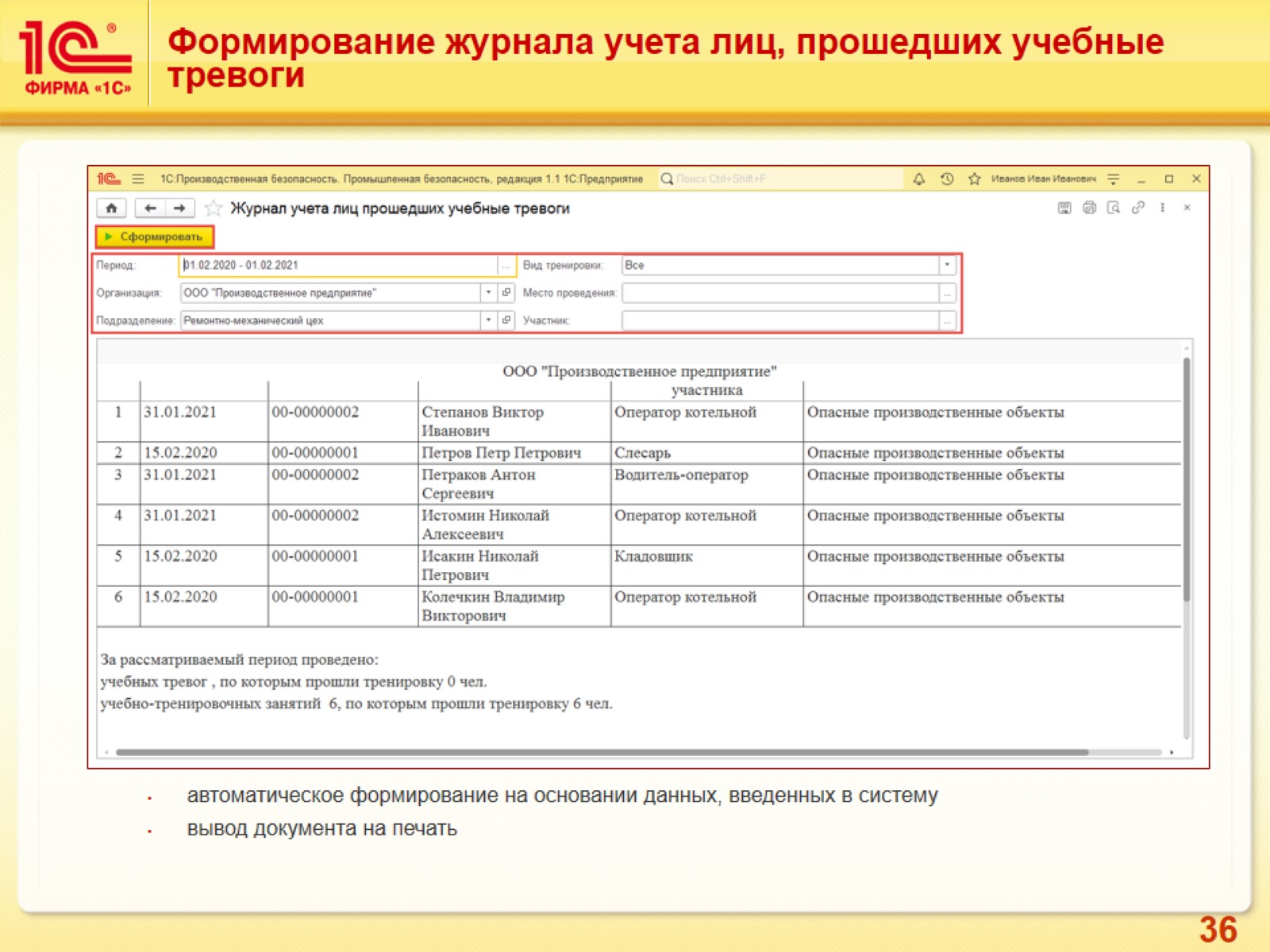 Формирование журнала учета лиц, прошедших учебные тревоги
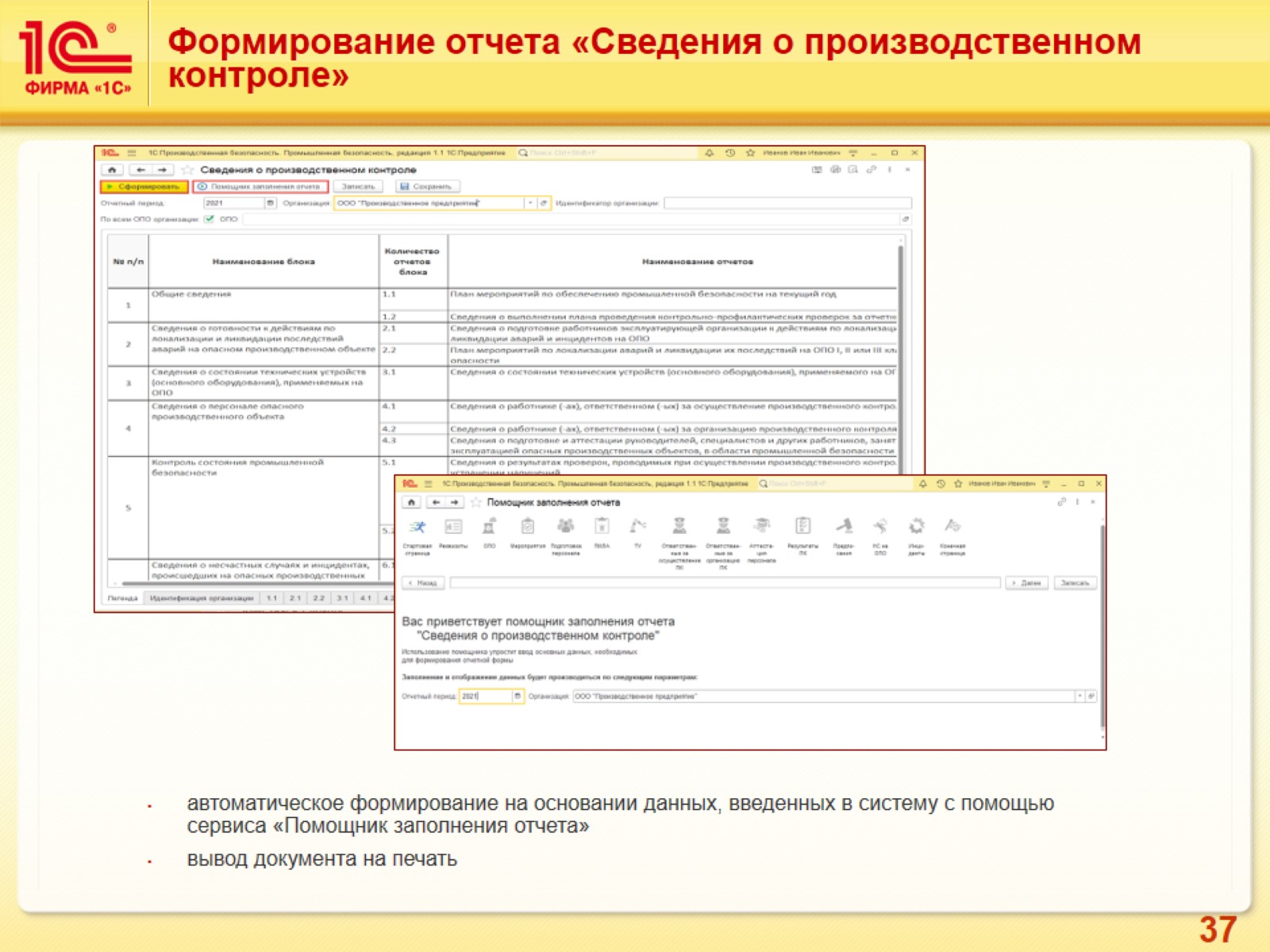 Формирование отчета «Сведения о производственном контроле»
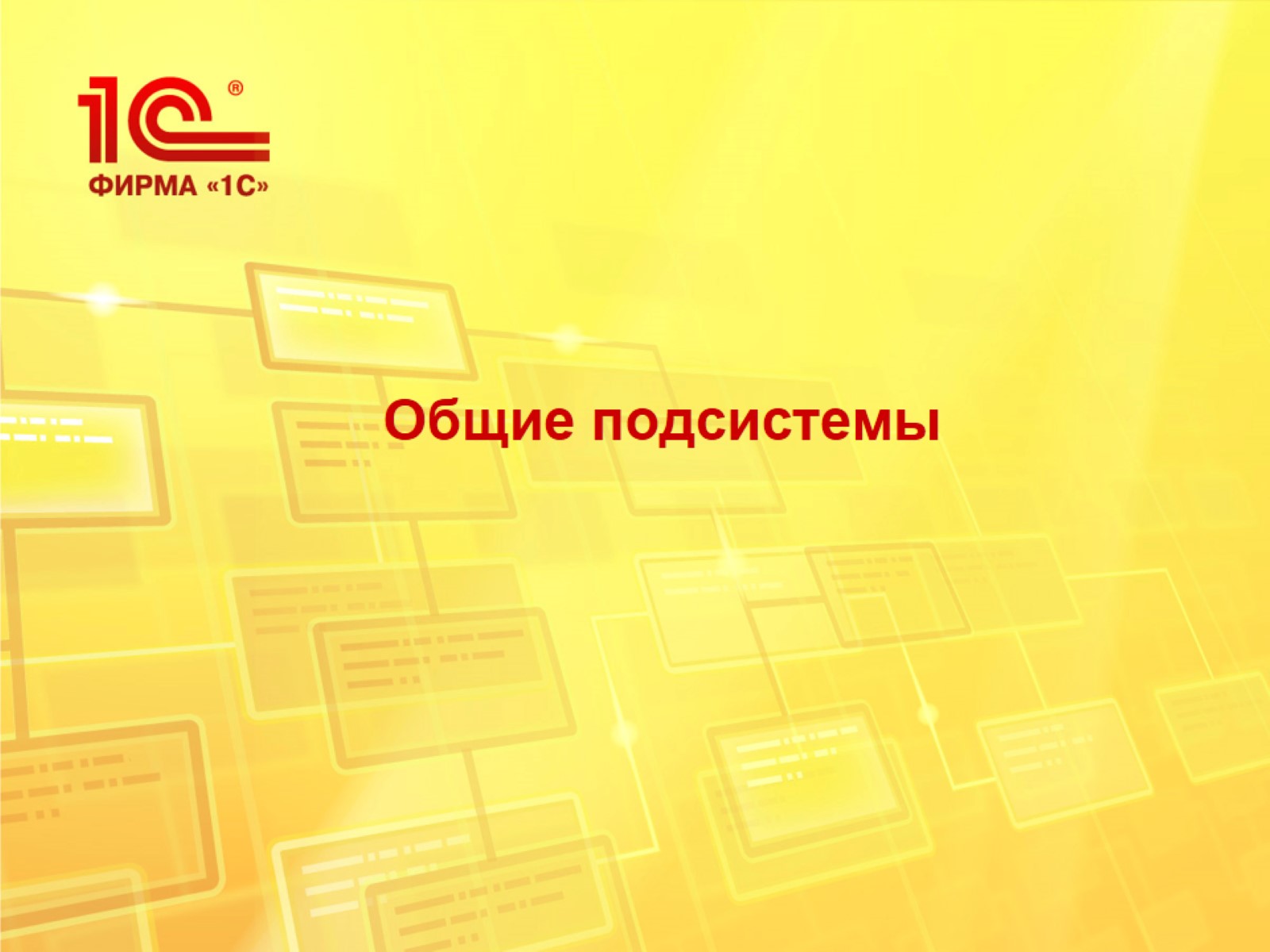 Общие подсистемы
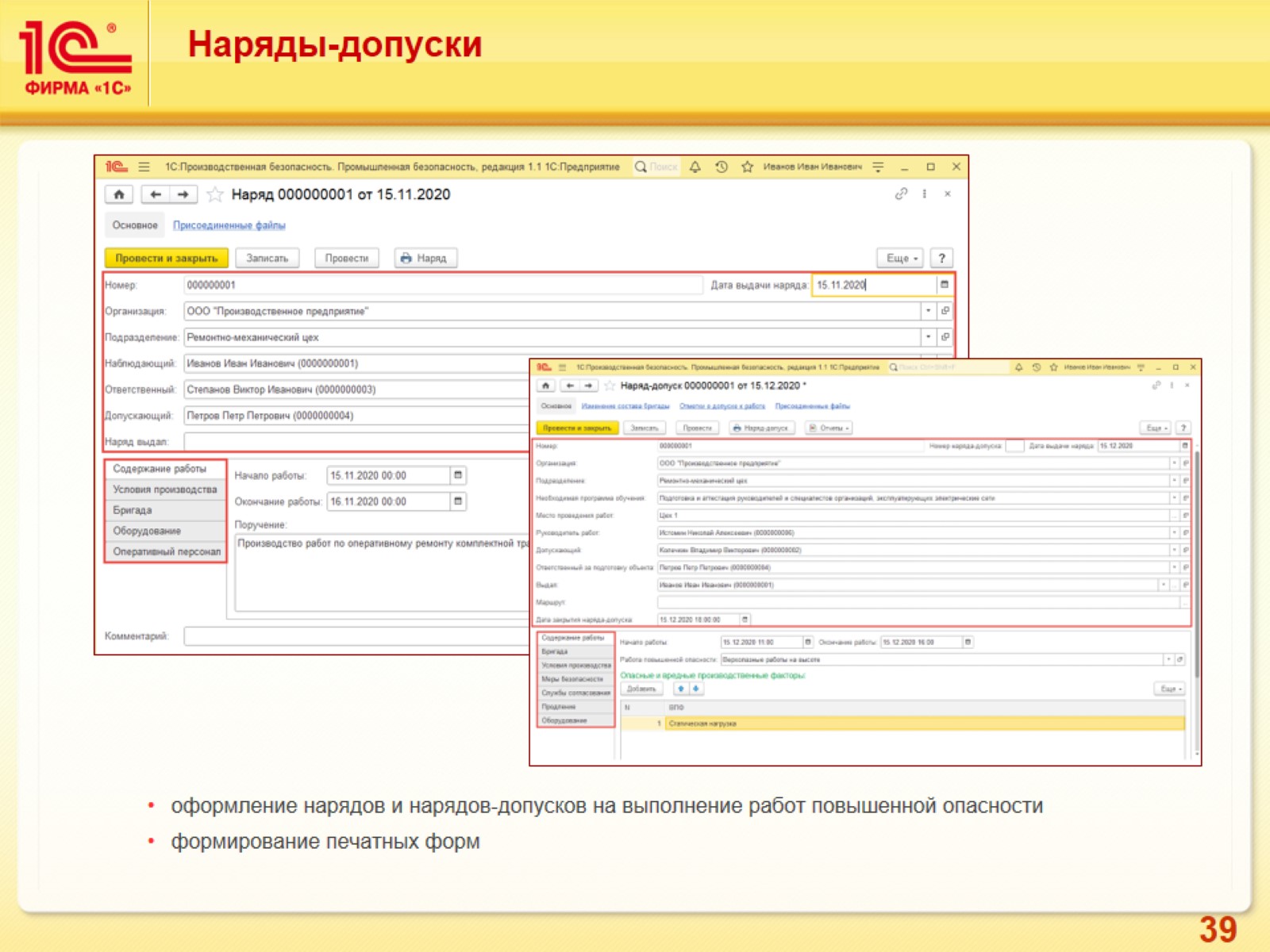 Наряды-допуски
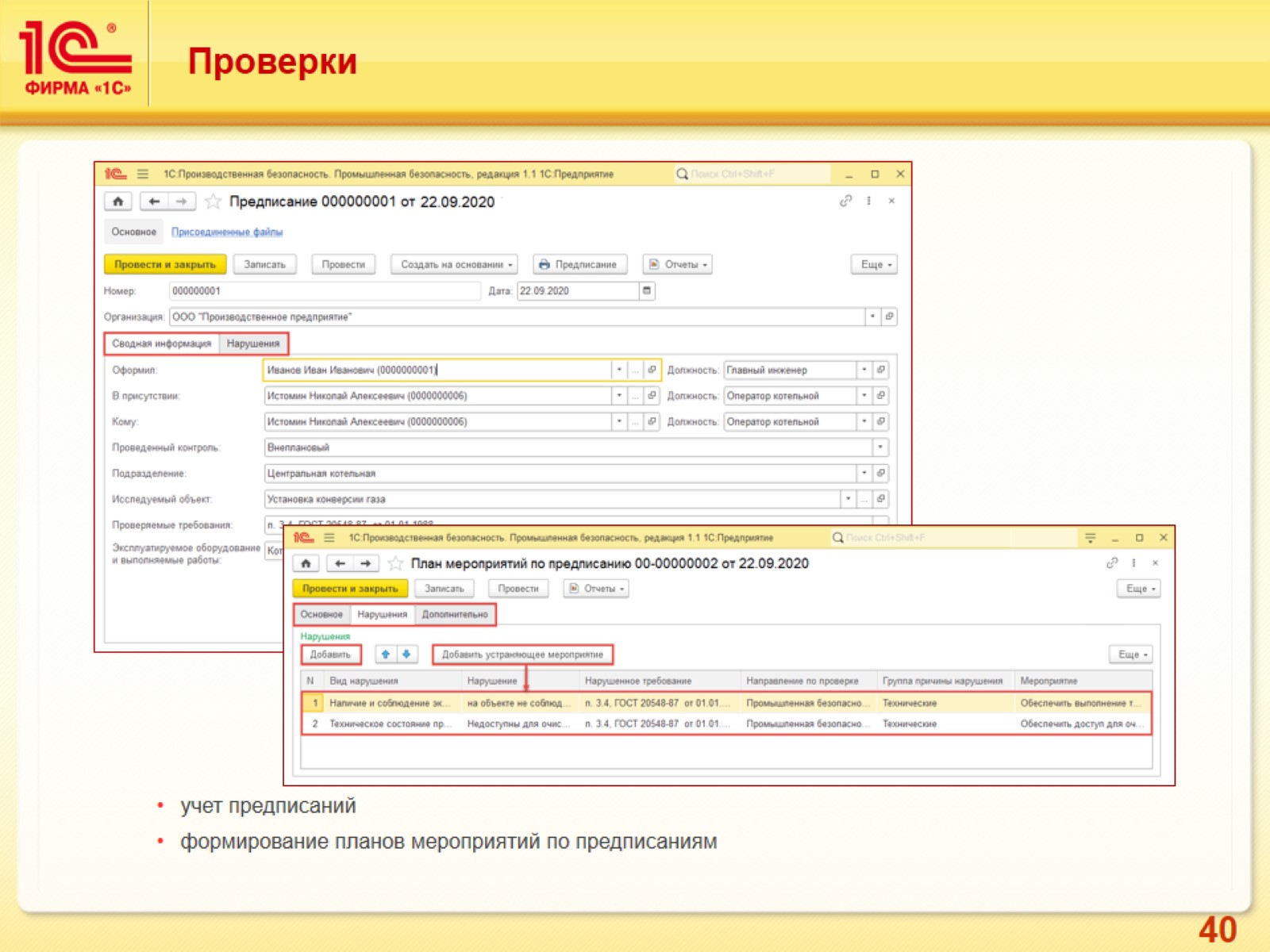 Проверки
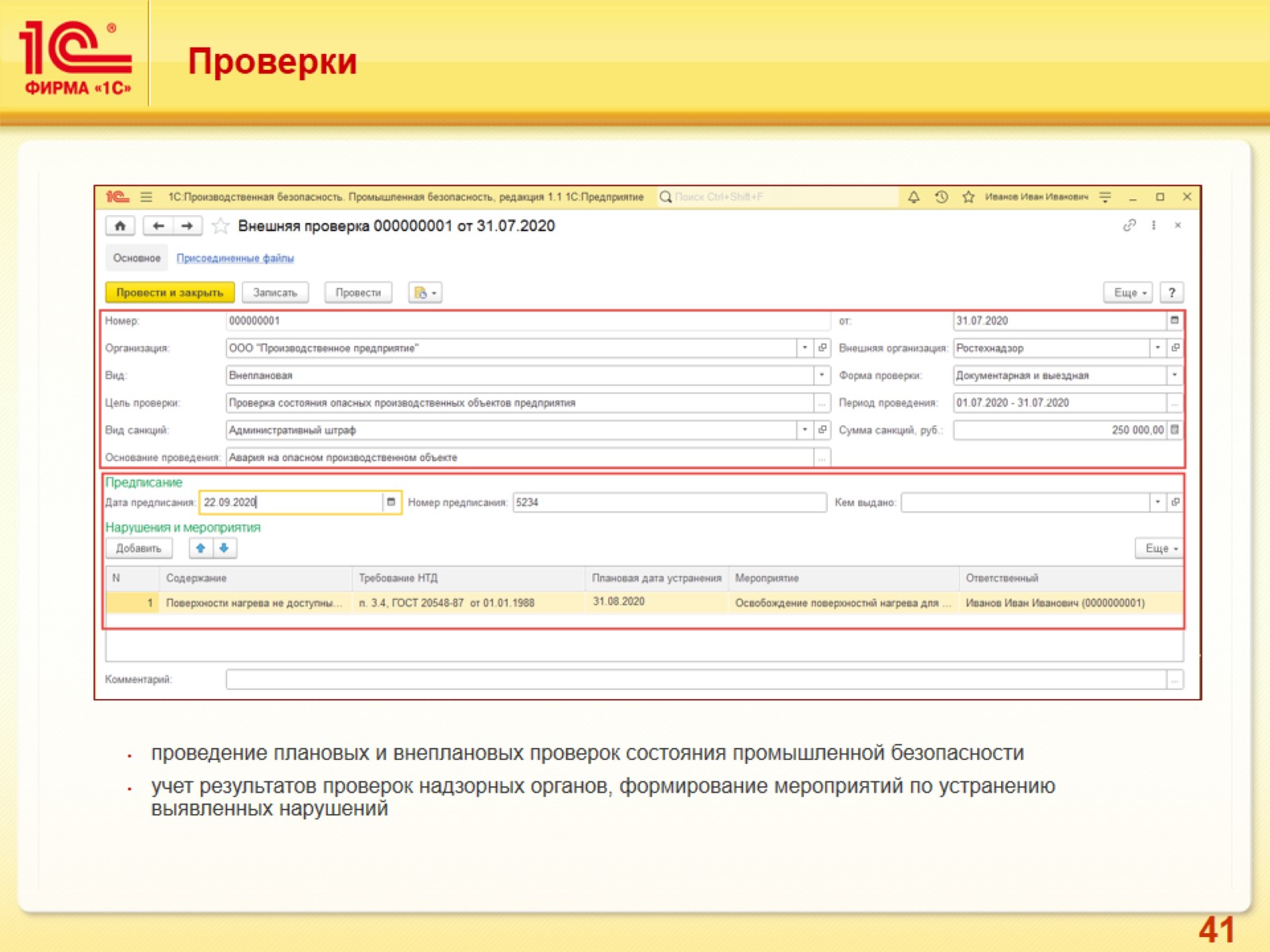 Проверки
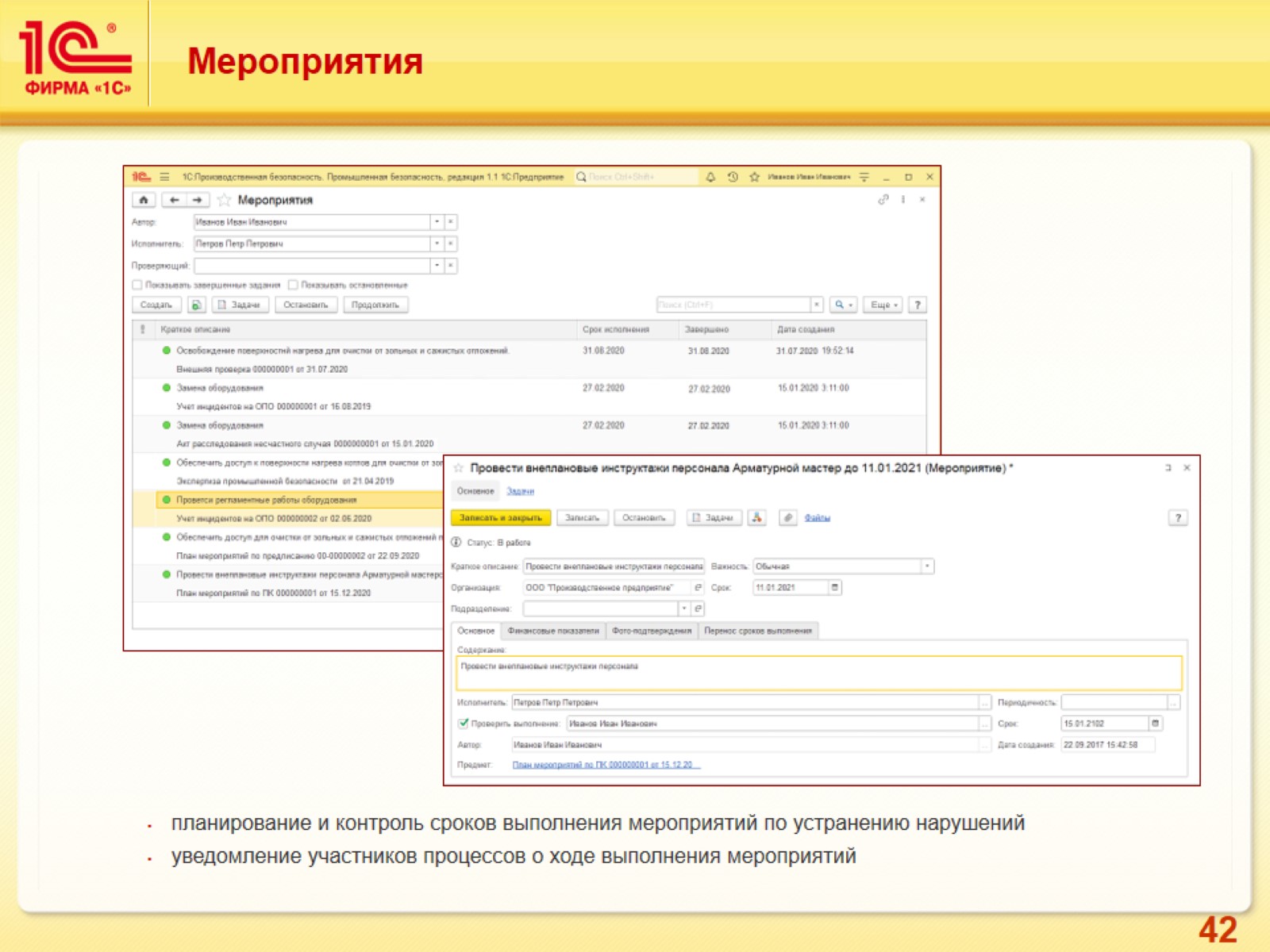 Мероприятия
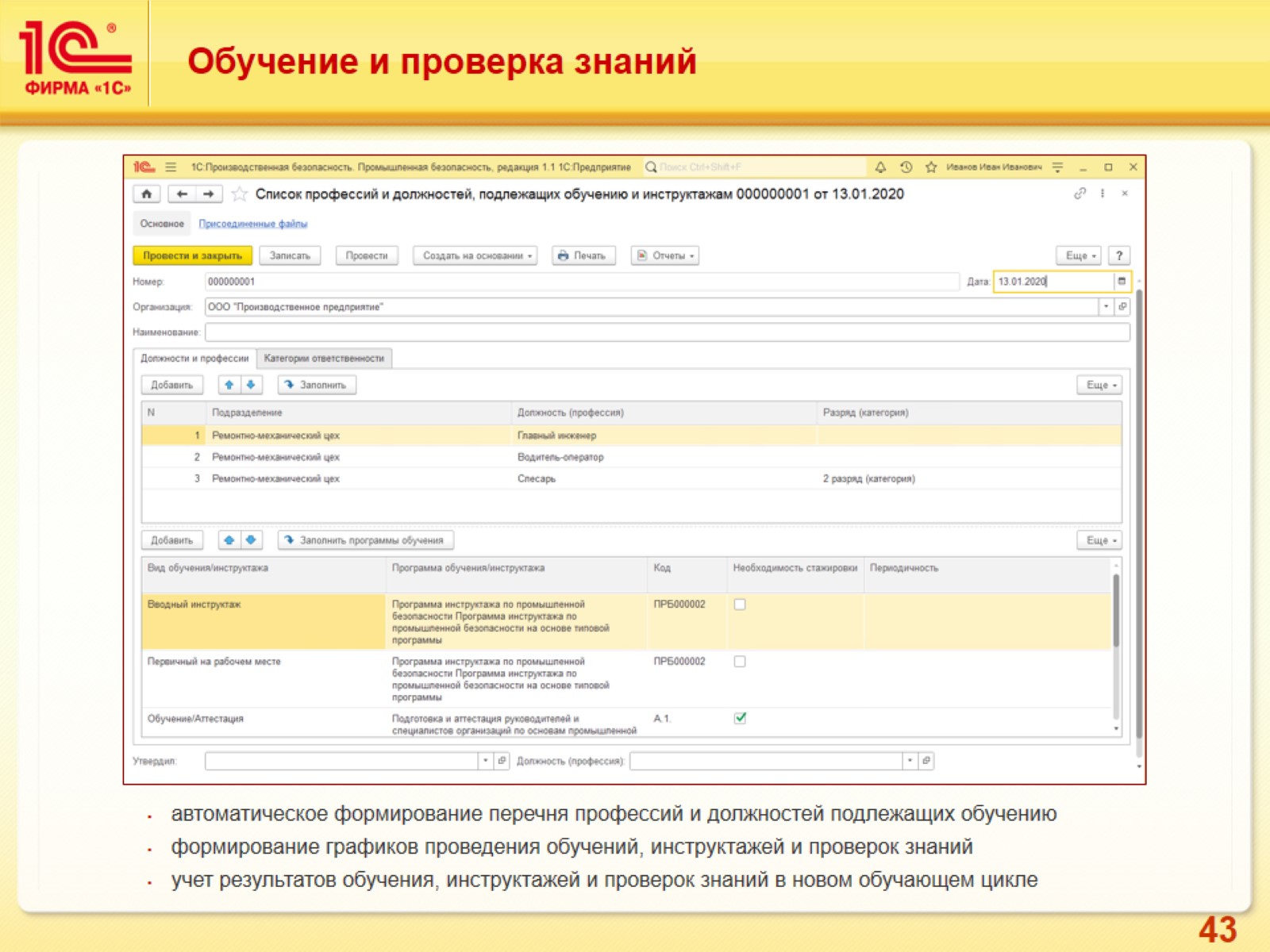 Обучение и проверка знаний
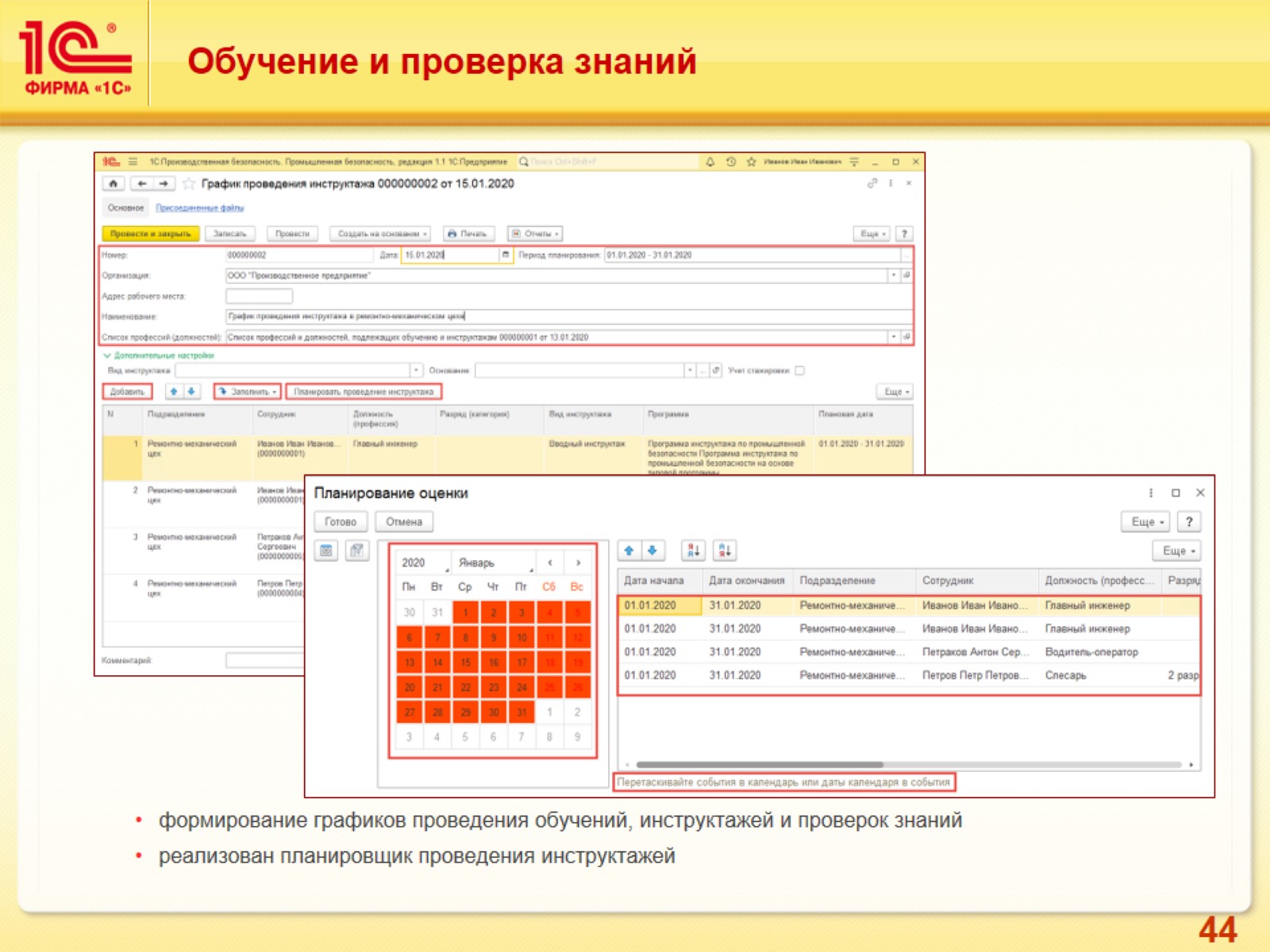 Обучение и проверка знаний
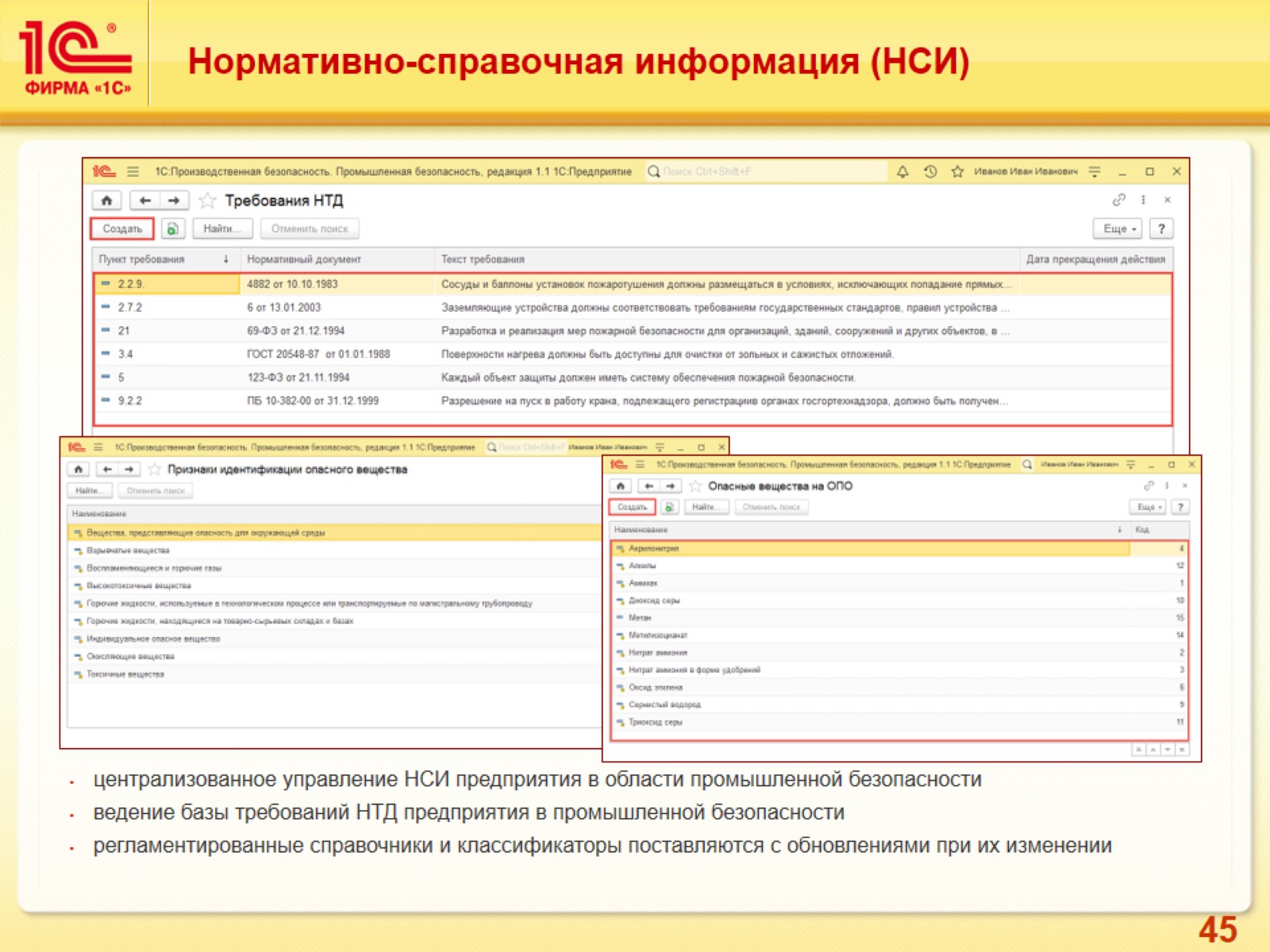 Нормативно-справочная информация (НСИ)
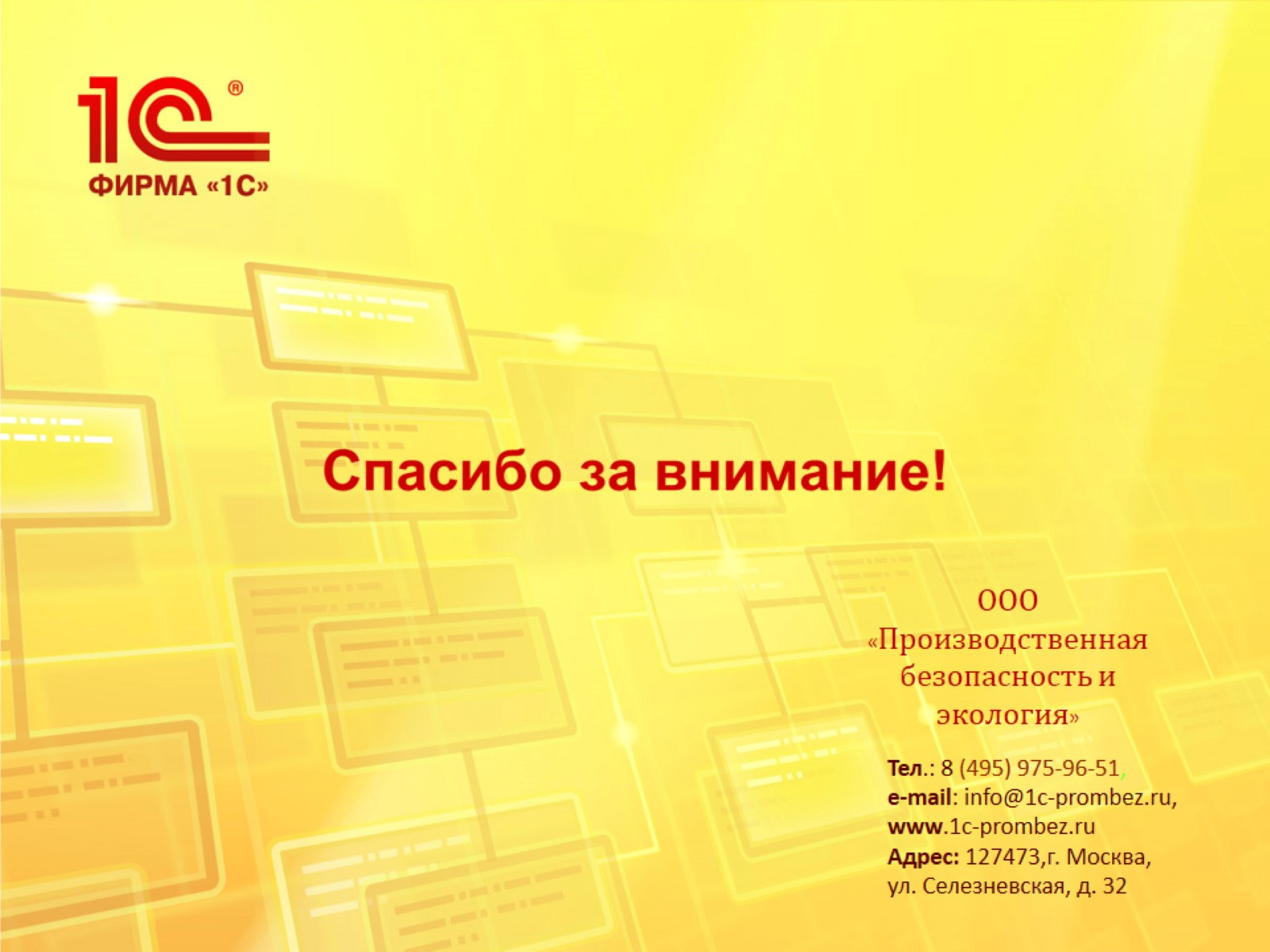 ООО «Производственная безопасность и экология»